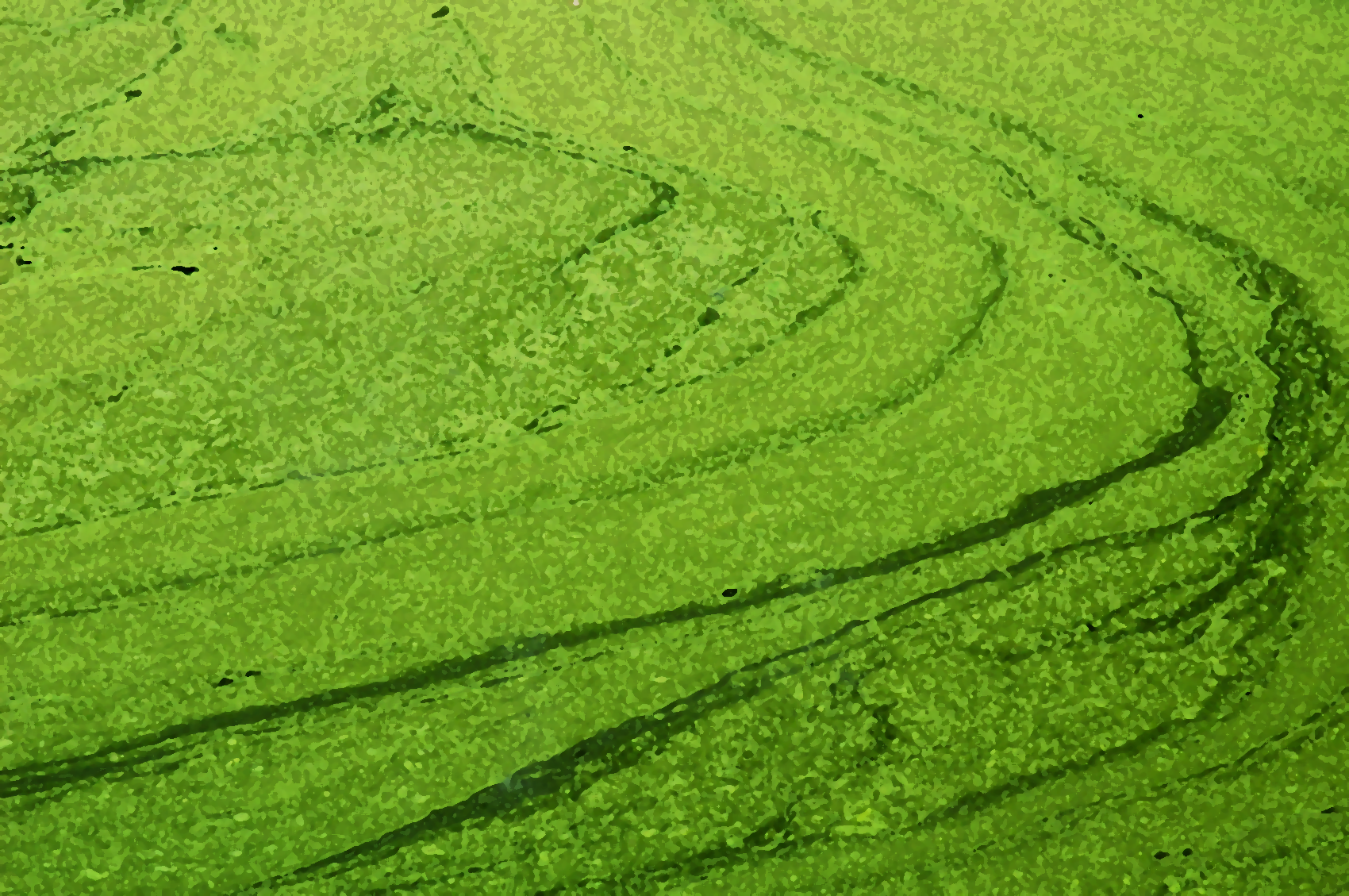 Algae Based Engineering Education
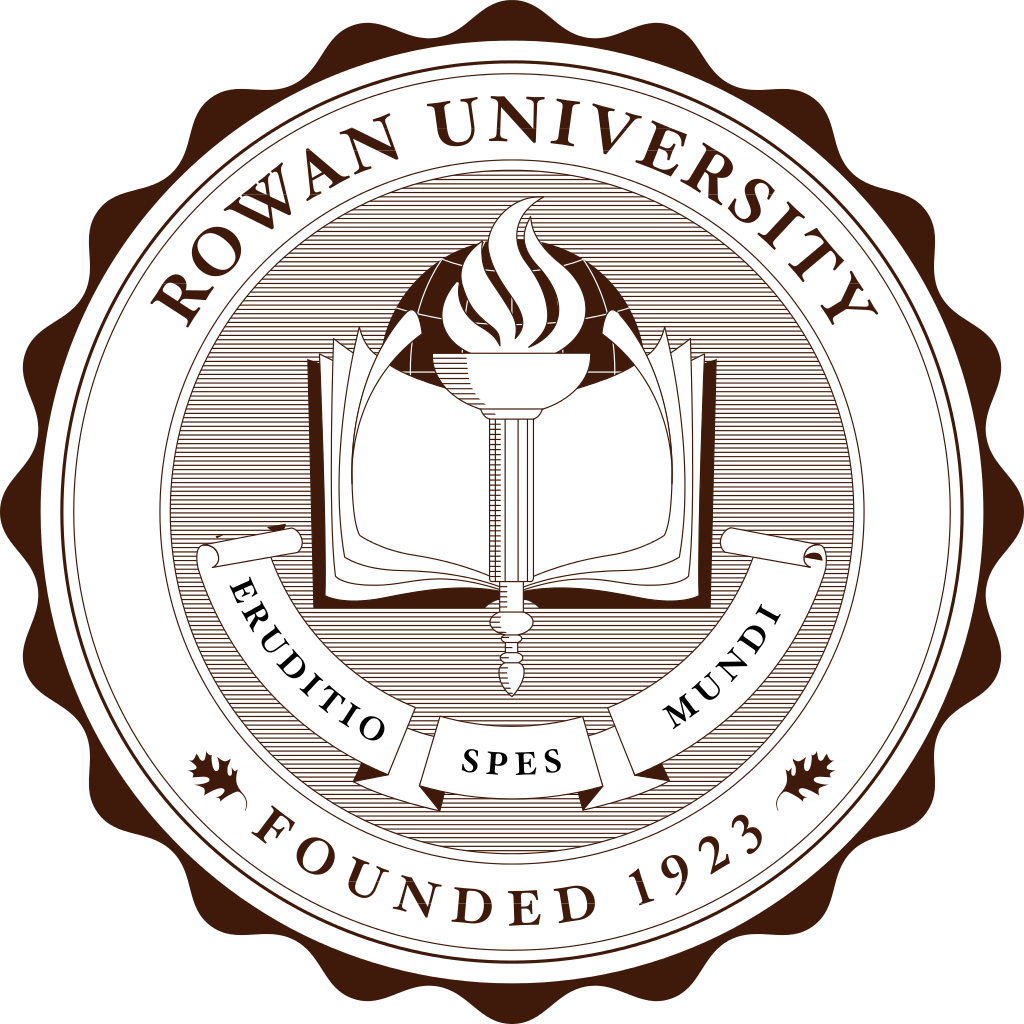 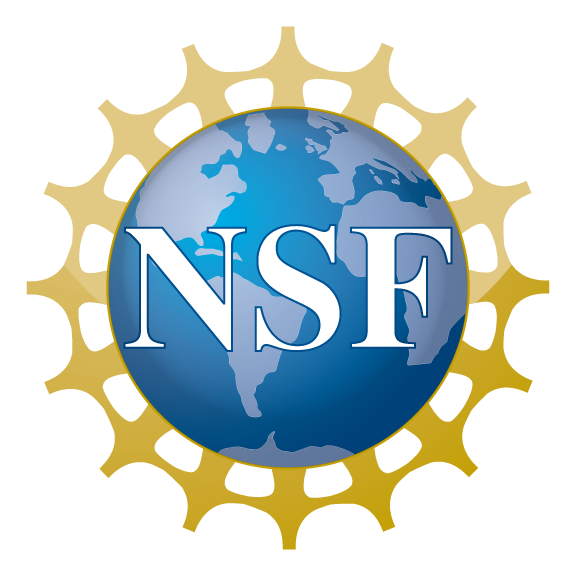 Kauser Jahan 1 
Roisin Breen, Patricia Hurley, Megan Mittenzwei and Dennis Boileau

1 Professor
Civil and Environmental Engineering
Rowan University
Glassboro, NJ 08028, USA
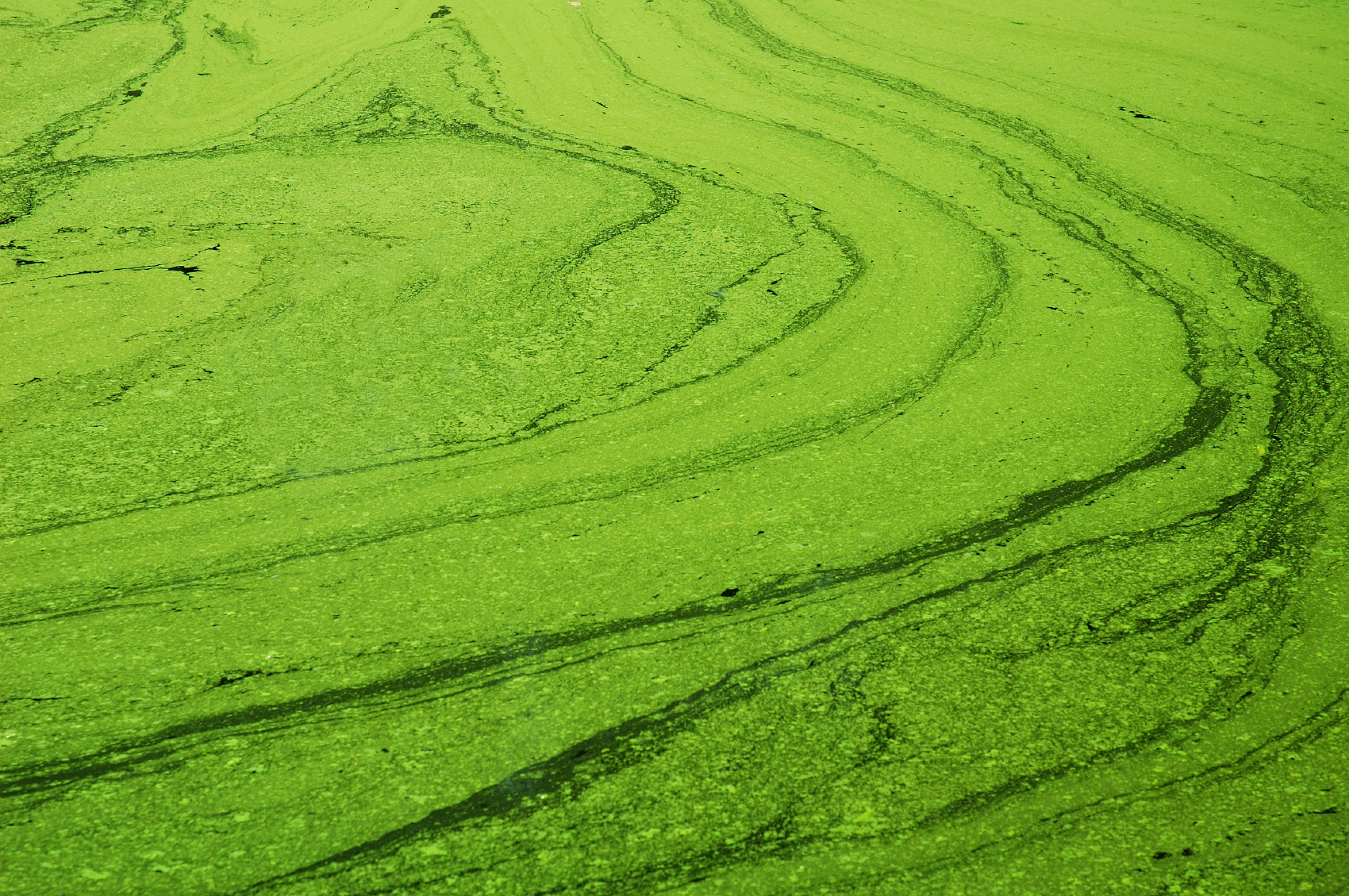 Introduction of the Project
3 Year Project funded by the NSF titled “Algae Grows the Future”for developing STEM activities entwined with the Humanities and Social Sciences

Innovative initiative between the Center for Aquatic Sciences at Adventure Aquarium in Camden, New Jersey
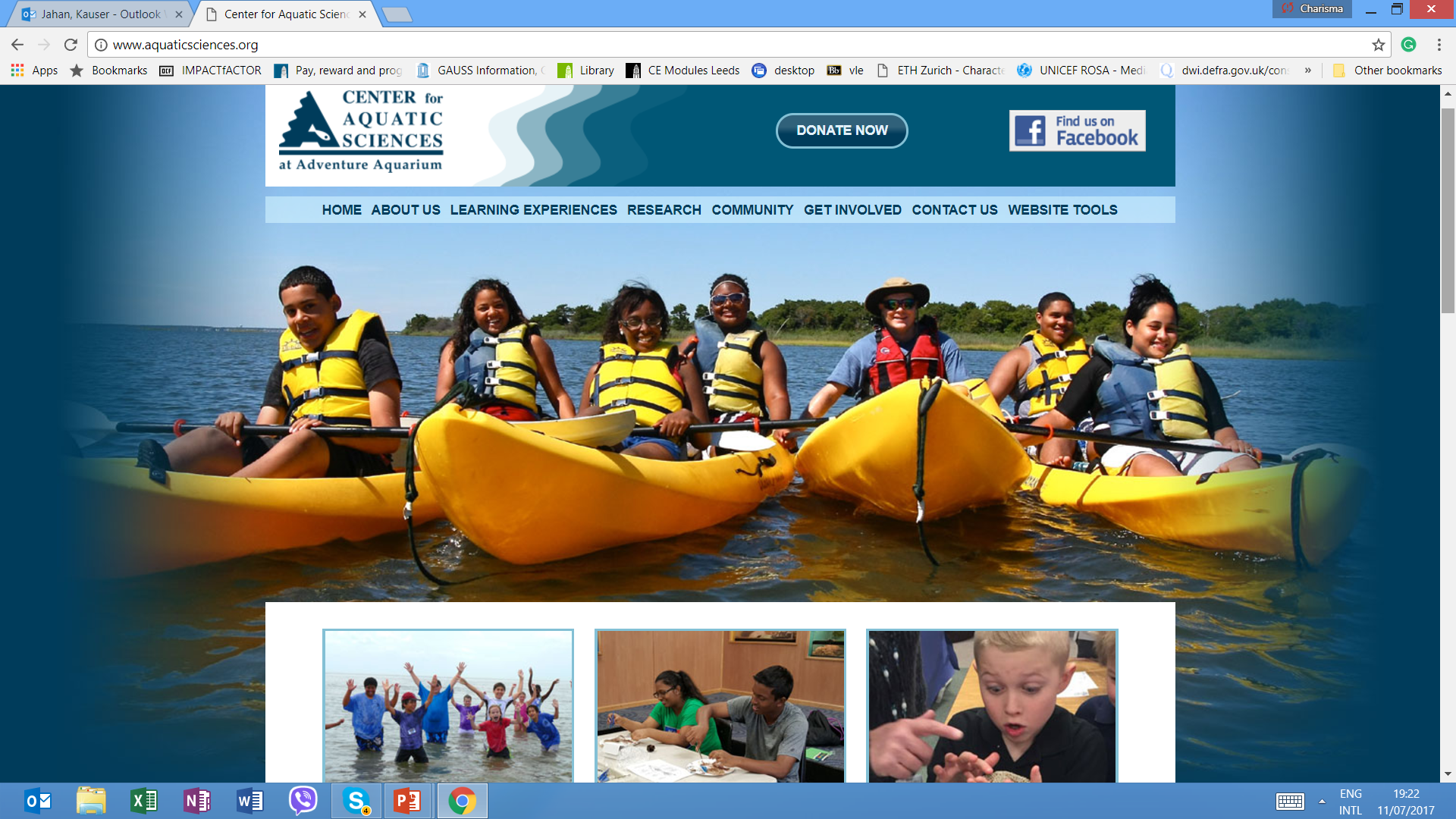 [Speaker Notes: DENNIS
CAS promotes the understanding, appreciation, and protection of aquatic life and habitats through research, education, and youth development plans. This partnership could allow us to reach the over 50,000 students and educators that the CAS works with.
Ensure the highest quality of STEM education
Develop multidisciplinary curricula
Improve student learning
Prepare Global Citizens
Increase participation of underrepresented minorities]
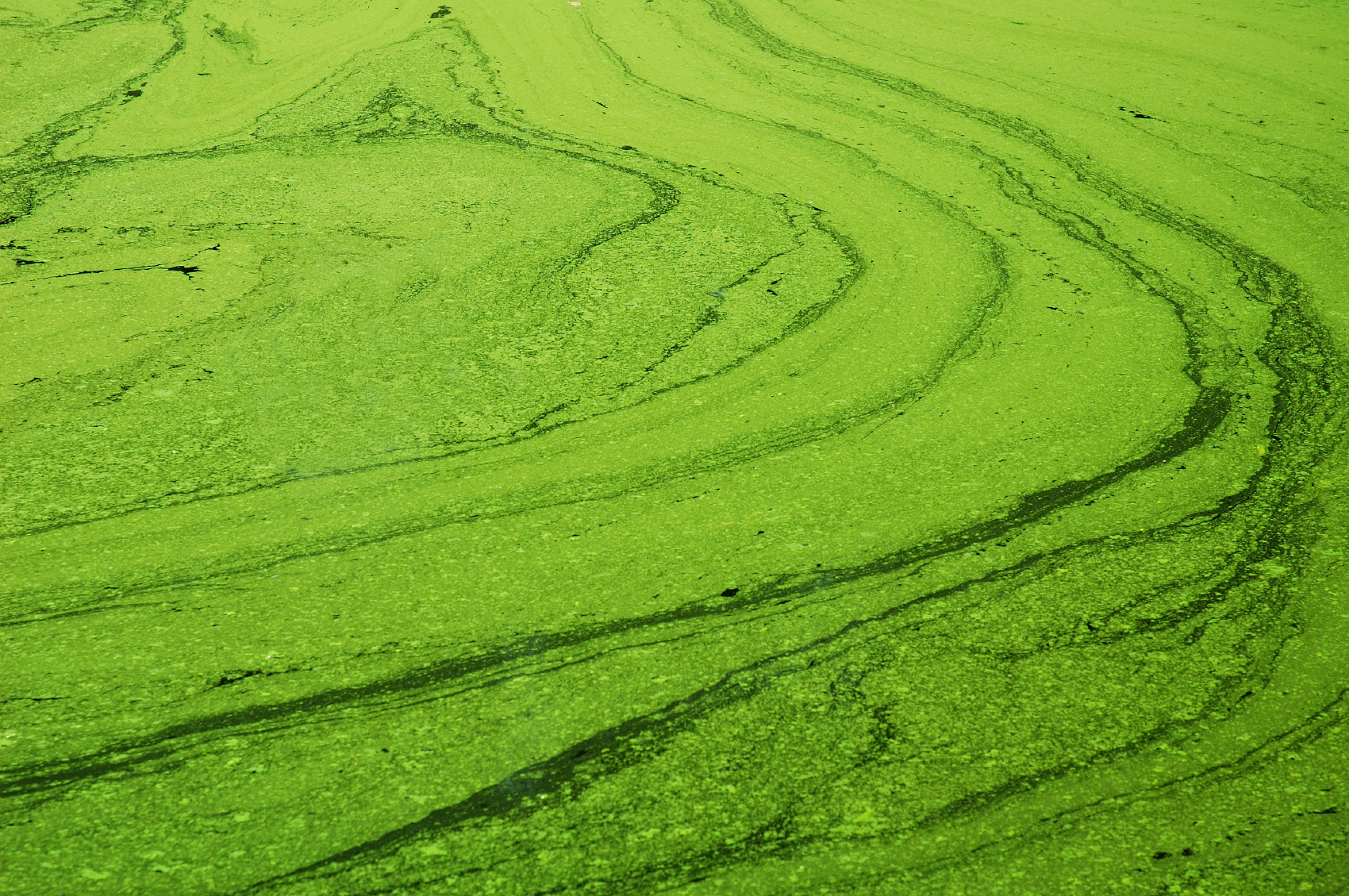 Globally Conscious Topics
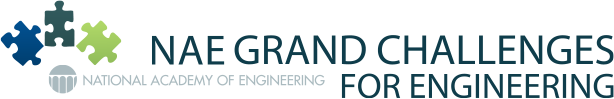 United Nations Millennium Development Goals
Create ‘Global Engineers’
Energy
Clean Water
Environment
Food
Global Health
Education
Poverty
Security
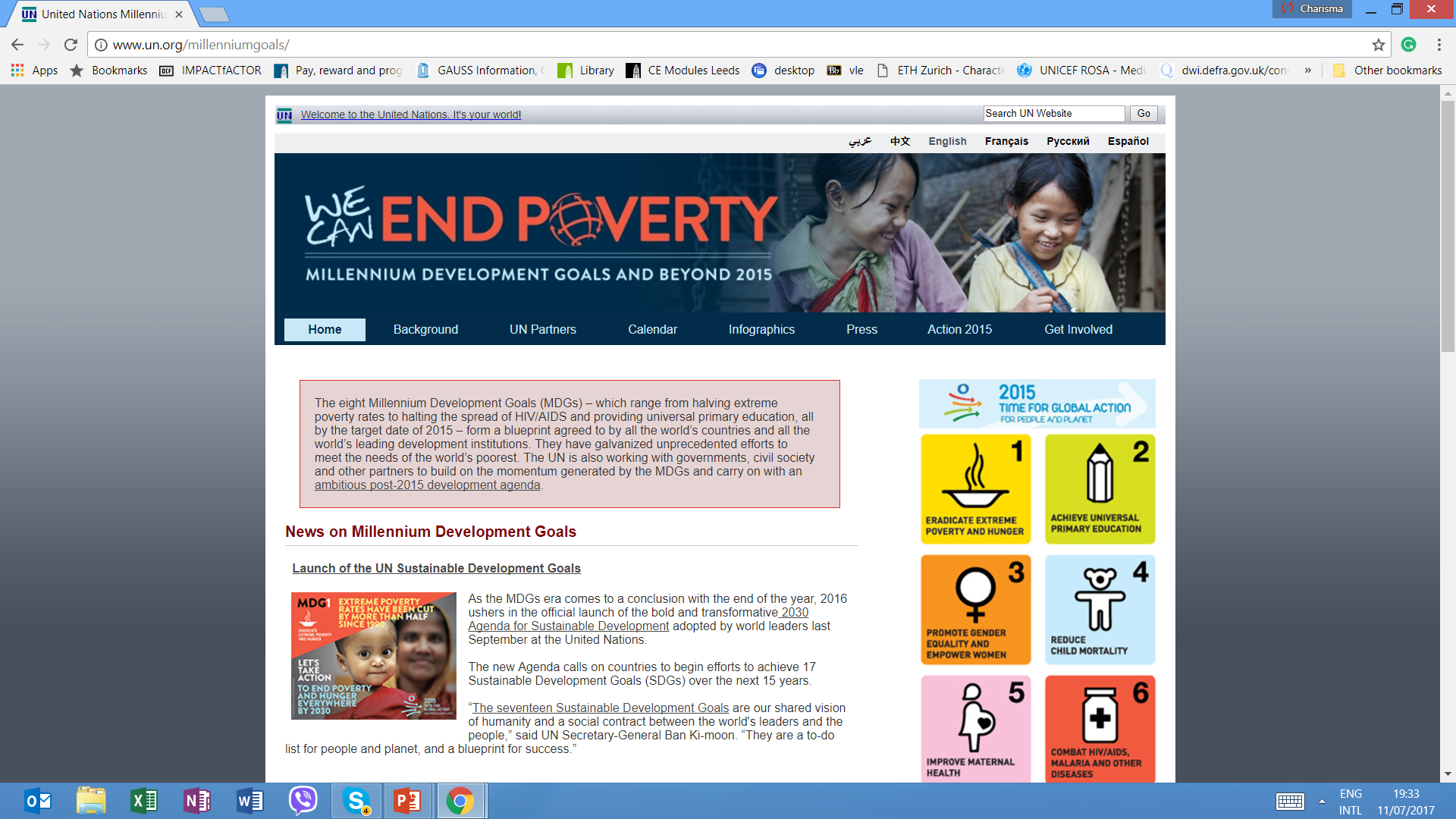 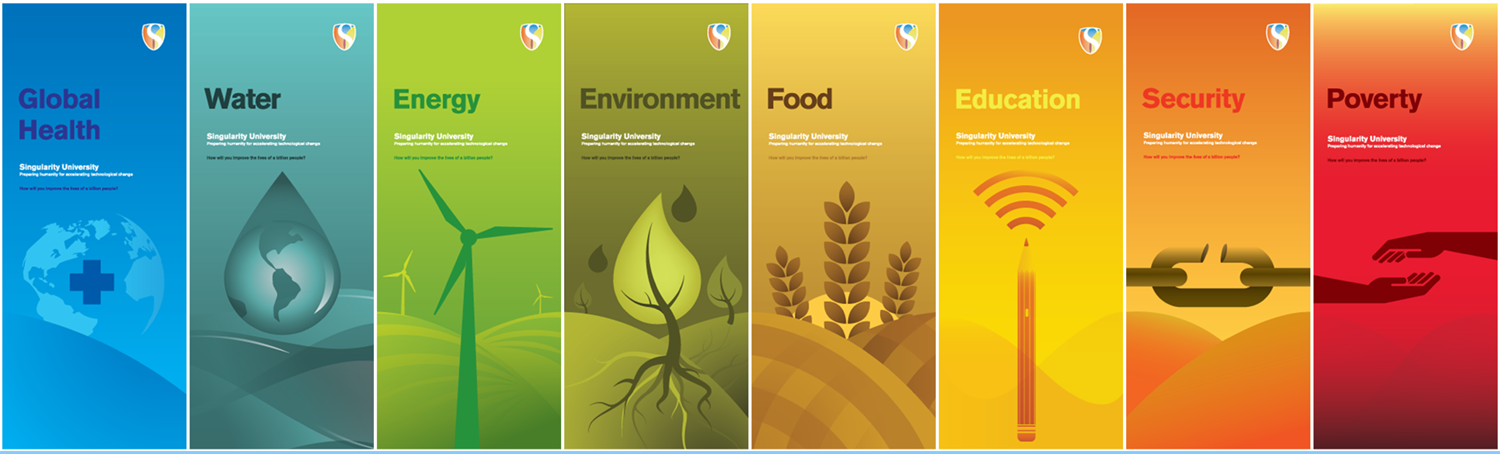 [Speaker Notes: ROISIN]
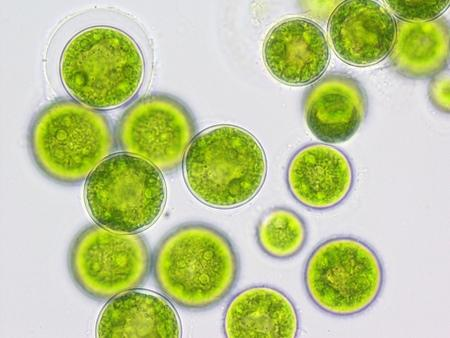 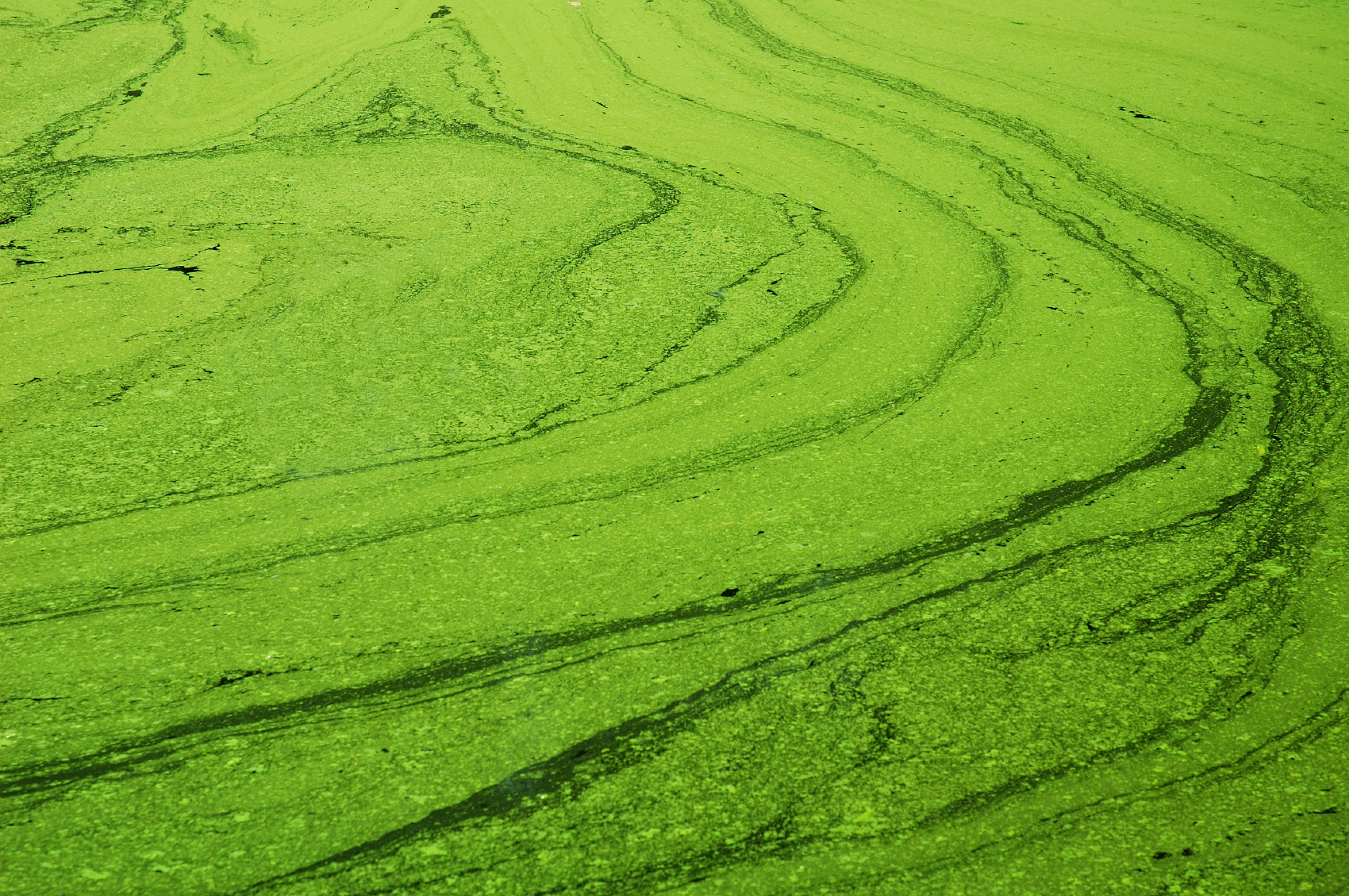 Objectives
Develop hands on activities that focus on engineered applications of algae for freshman engineering students and K-12 educators and students
Develop lesson plans, website and videos
Develop algae games for K-12 educators and students
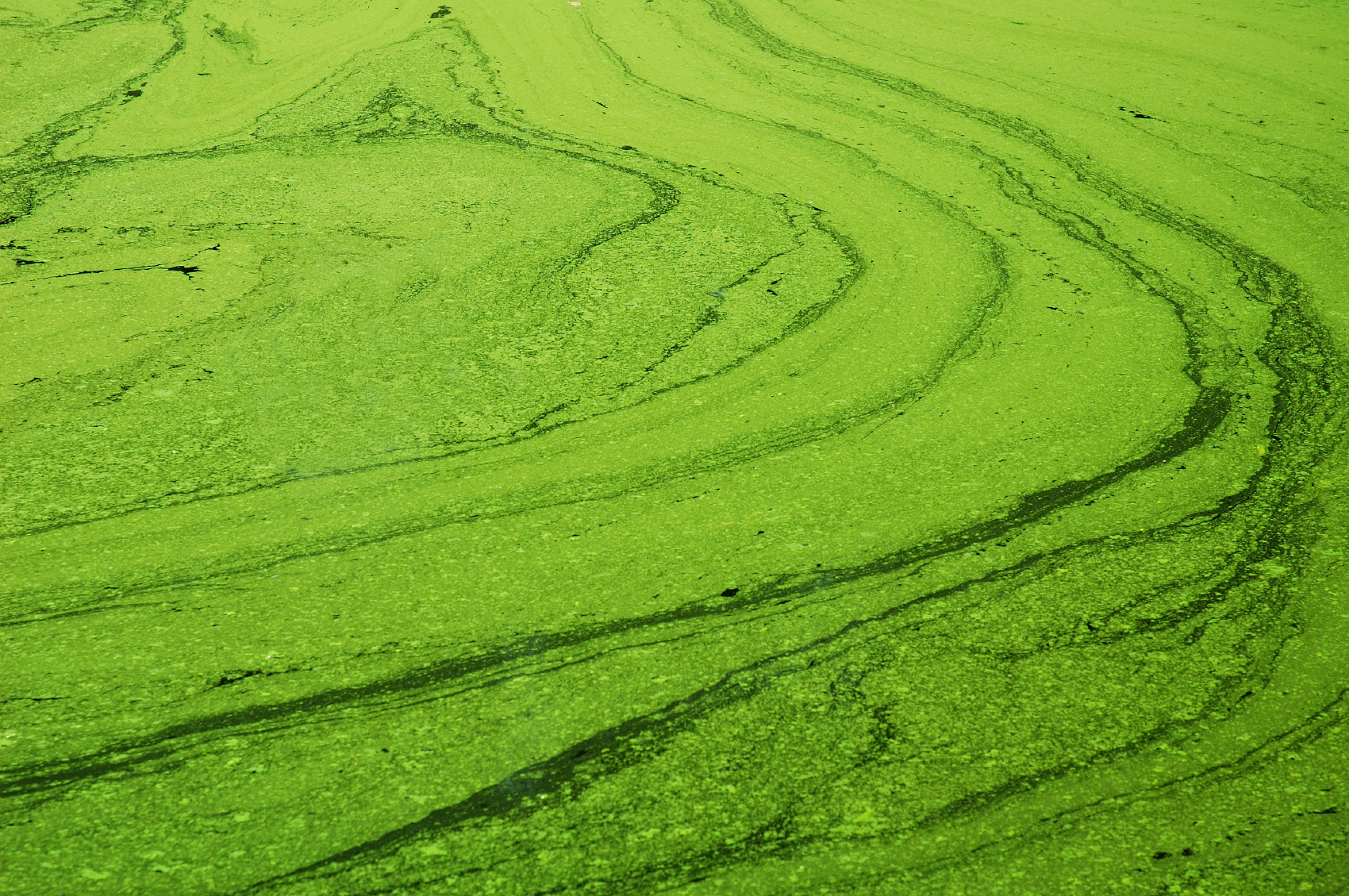 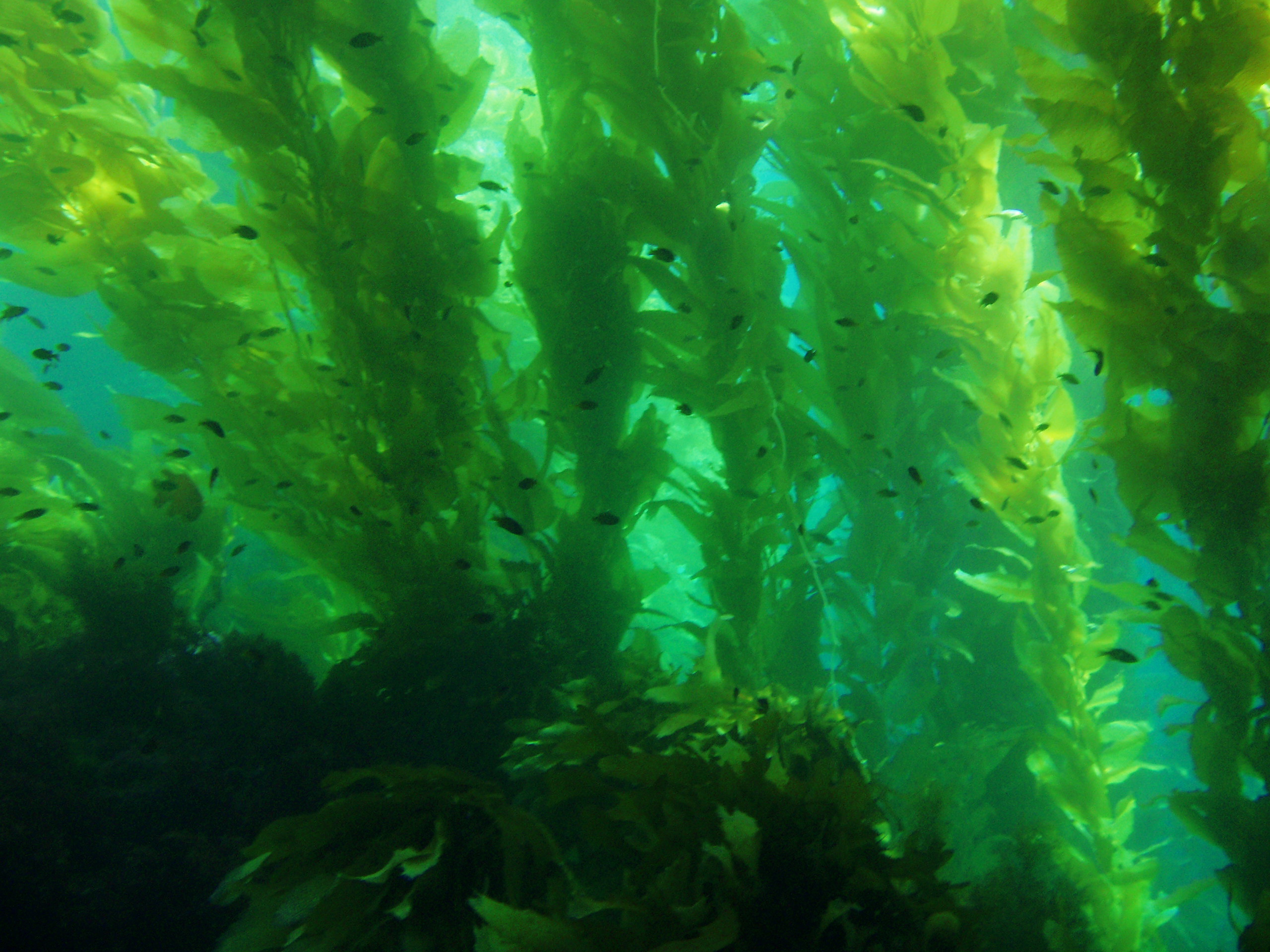 Why Algae?
Algae are very diverse and found almost everywhere on the planet. They play an important role in many ecosystems.

Algae are simple microbes that can range from the microscopic (microalgae), to large seaweeds (macroalgae), such as giant kelp more than one hundred feet in length.

Algae can be grown using water resources such as brackish-, sea-, and wastewater unsuitable for cultivating agricultural crops. 

Most microalgae grow through photosynthesis – by converting sunlight, CO2 and a few nutrients, including nitrogen and phosphorous.

Rich in lipids (35%) and proteins (45%)
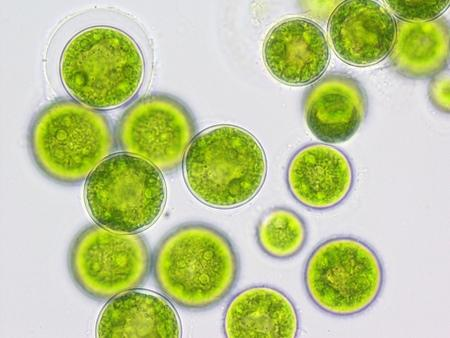 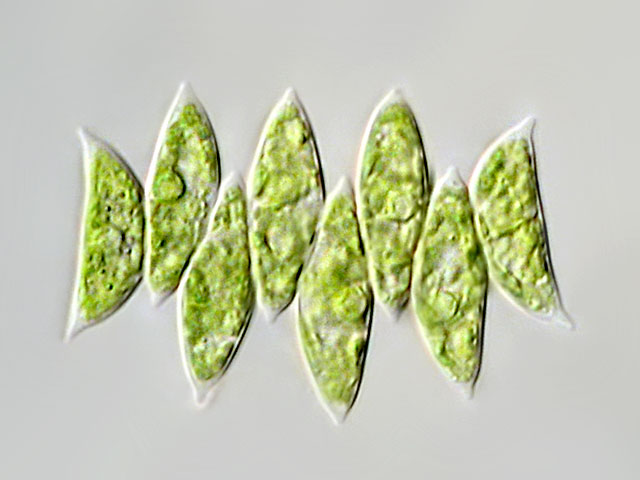 [Speaker Notes: PATRICIA
SIngle cell photosynthetic organism with a wide variety of applications.]
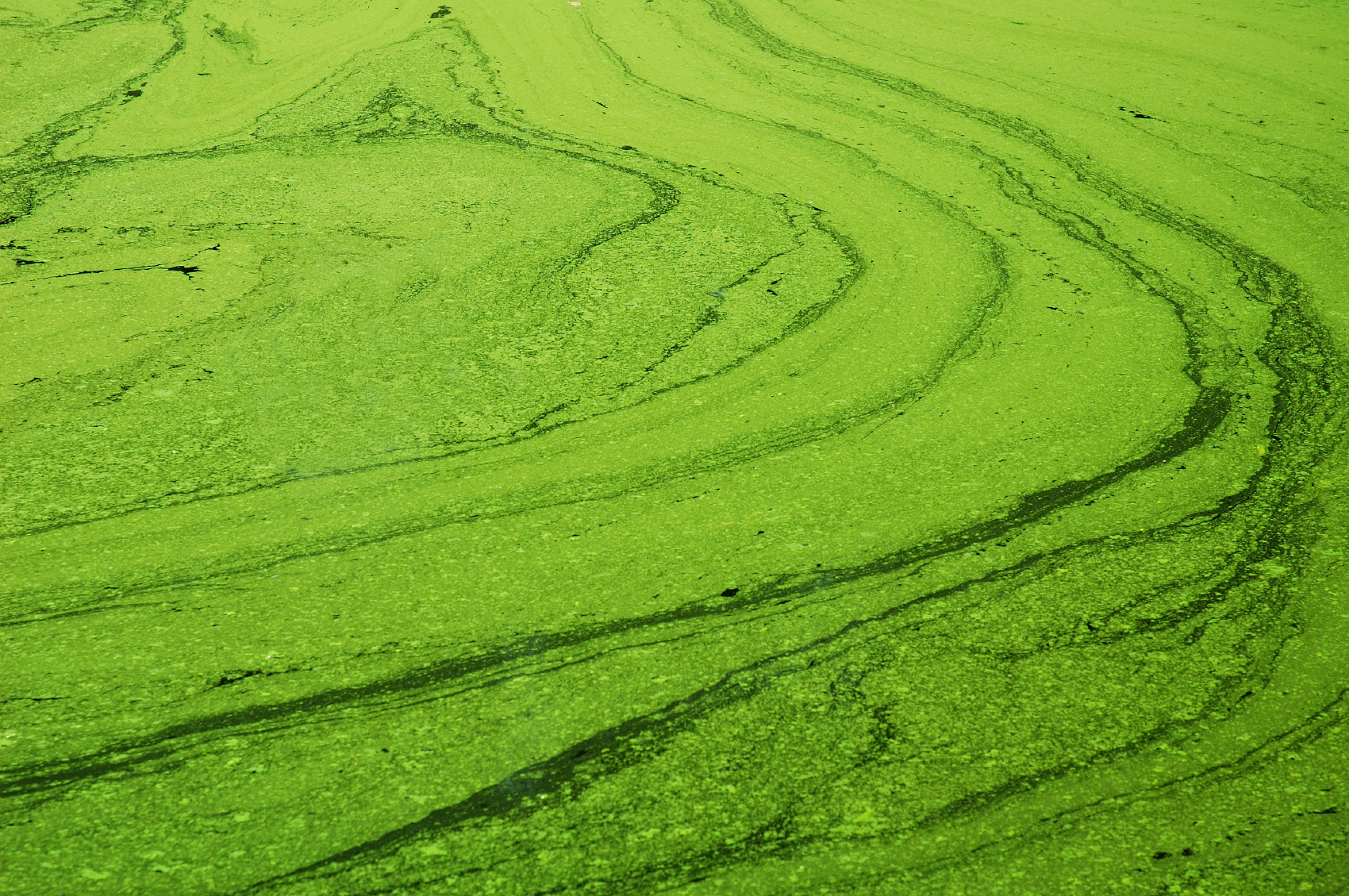 Algae Derived Biofuel
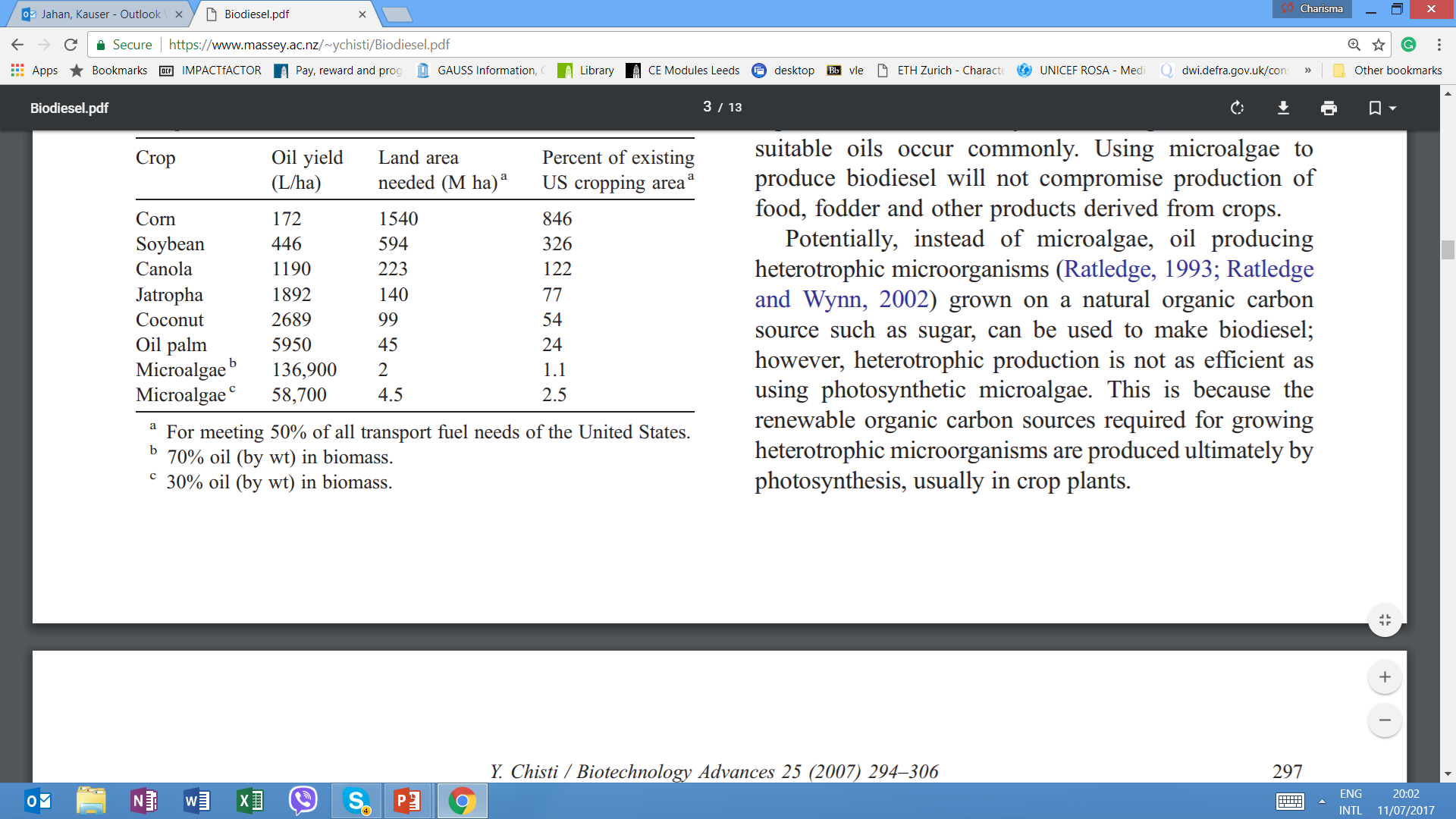 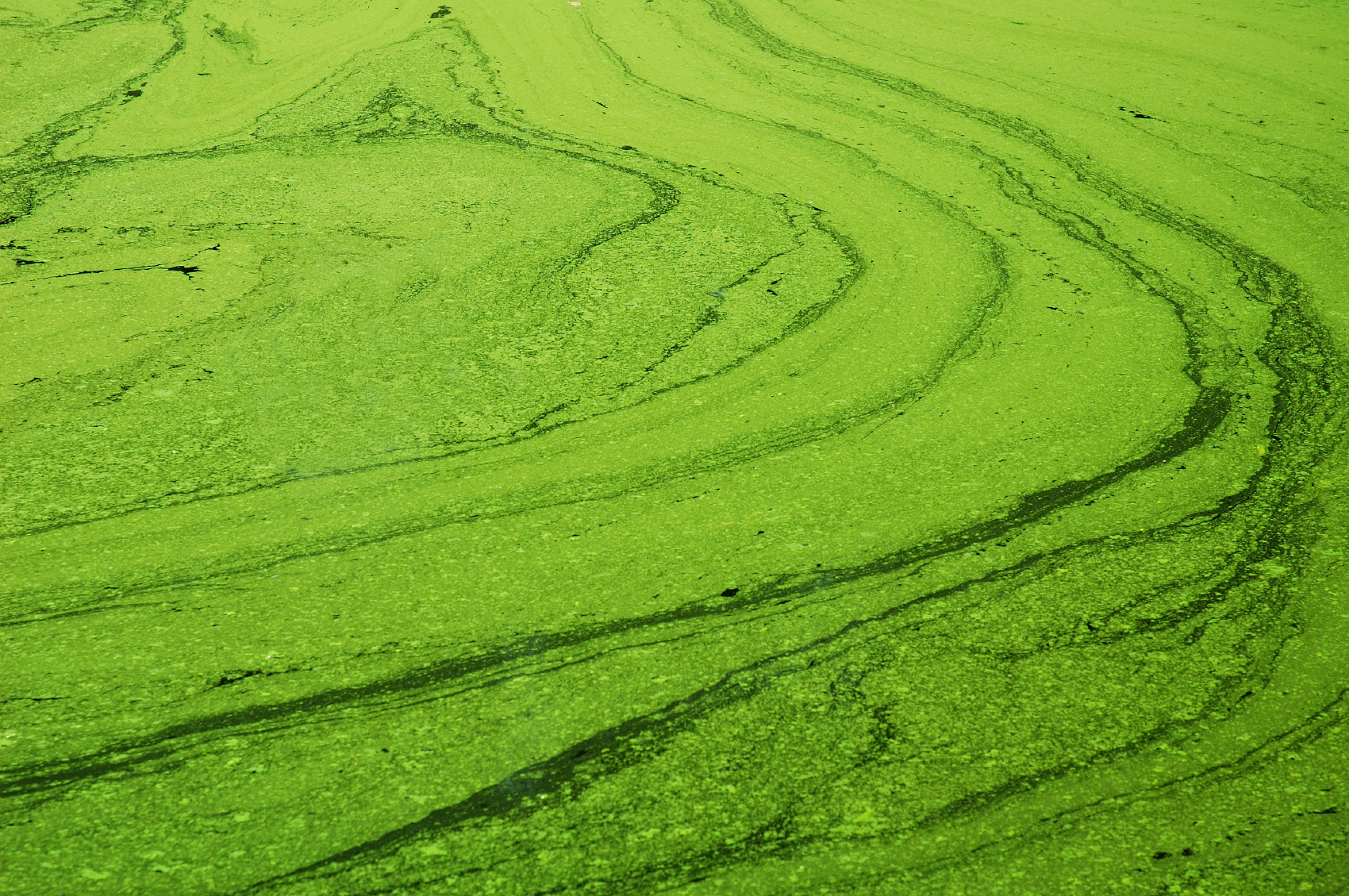 Algae Applications
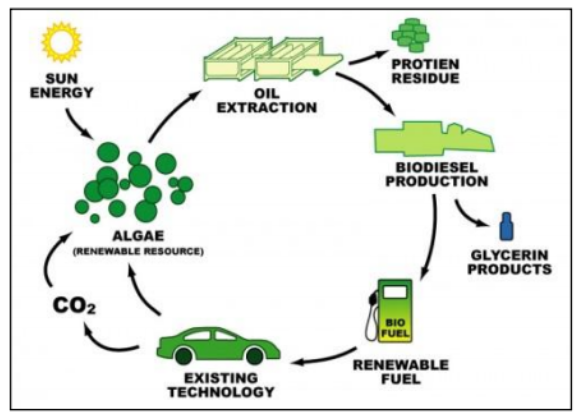 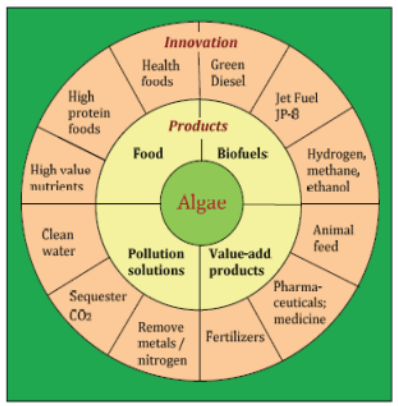 [Speaker Notes: PATRICIA
SIngle cell photosynthetic organism with a wide variety of applications.]
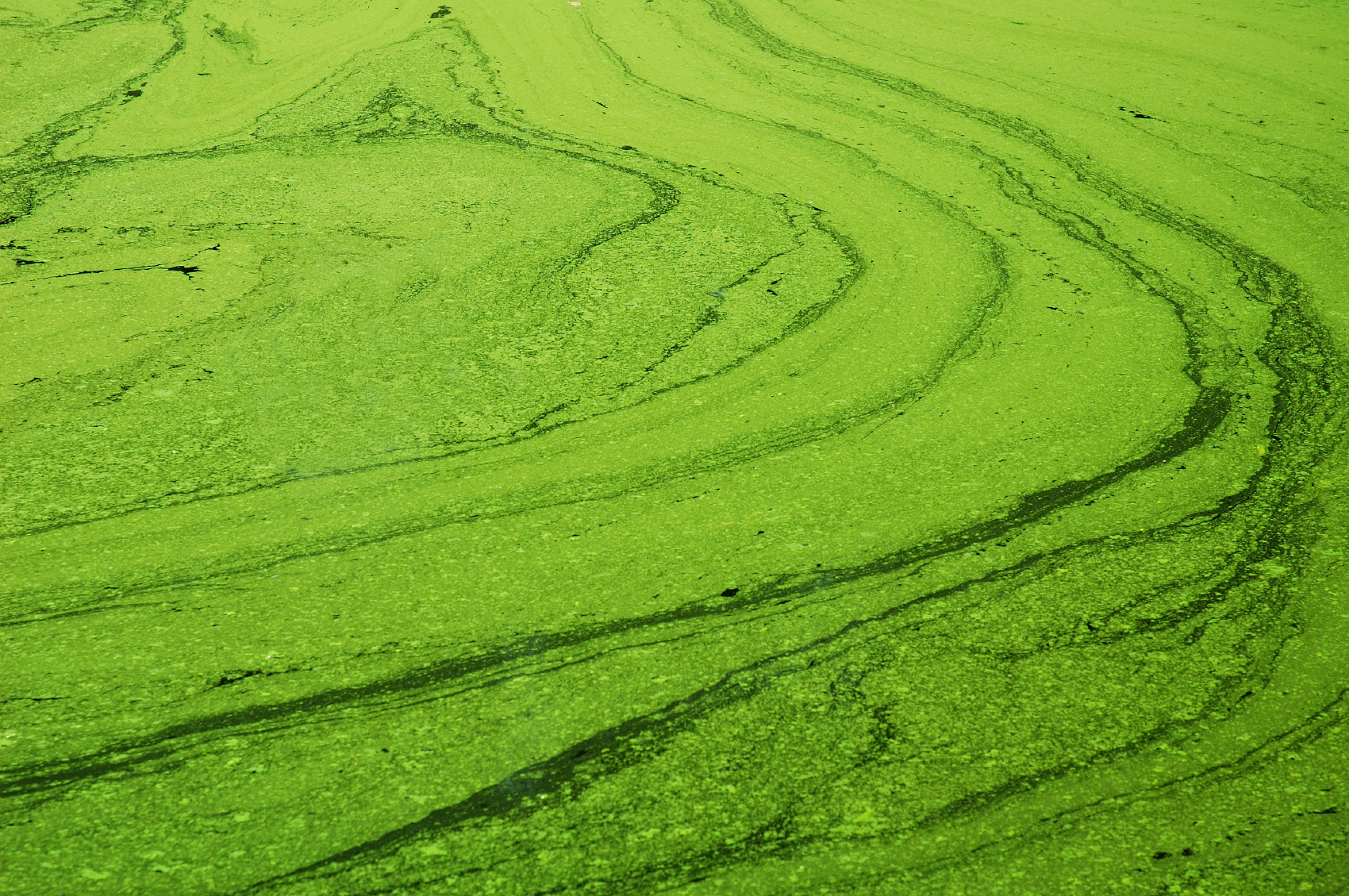 Experiments:
Growth and Development Studies
Growing Algae
Photosynthesis Lab
Gas Transfer Lab
Dewatering Lab-Jar Test, Centrifuge, Filtration
Applications of Algae
Biofuels Sodium Alginate Slime
Cosmetic Engineering
Calorimetry
Materials-Surfboards
Medical - Healing wounds
Electric battery
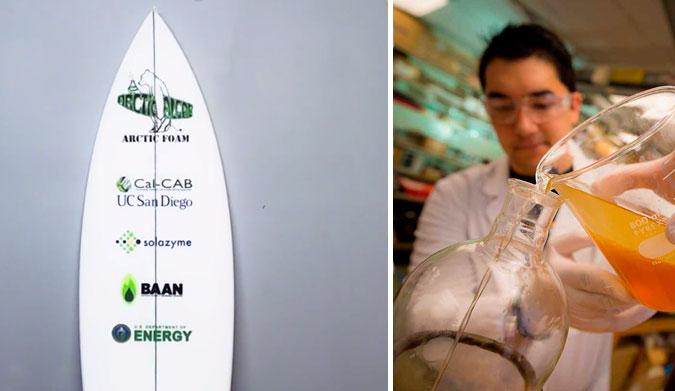 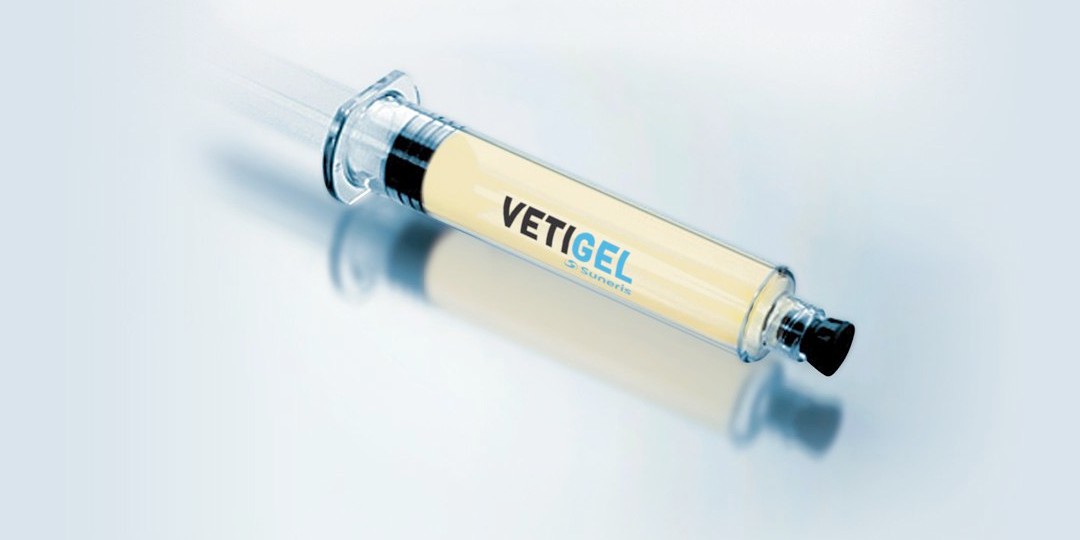 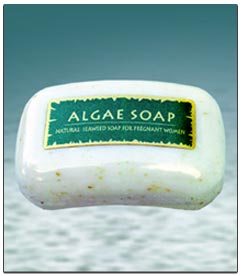 [Speaker Notes: MEG
Experiments were carefully chosen to be implemented in K-12 programs as well as under the more technical conditions of a freshman clinic. 
All experiments will teach data colleciton skills, plotting, technical writing, as well as implementing concepts from both biology and chemistry]
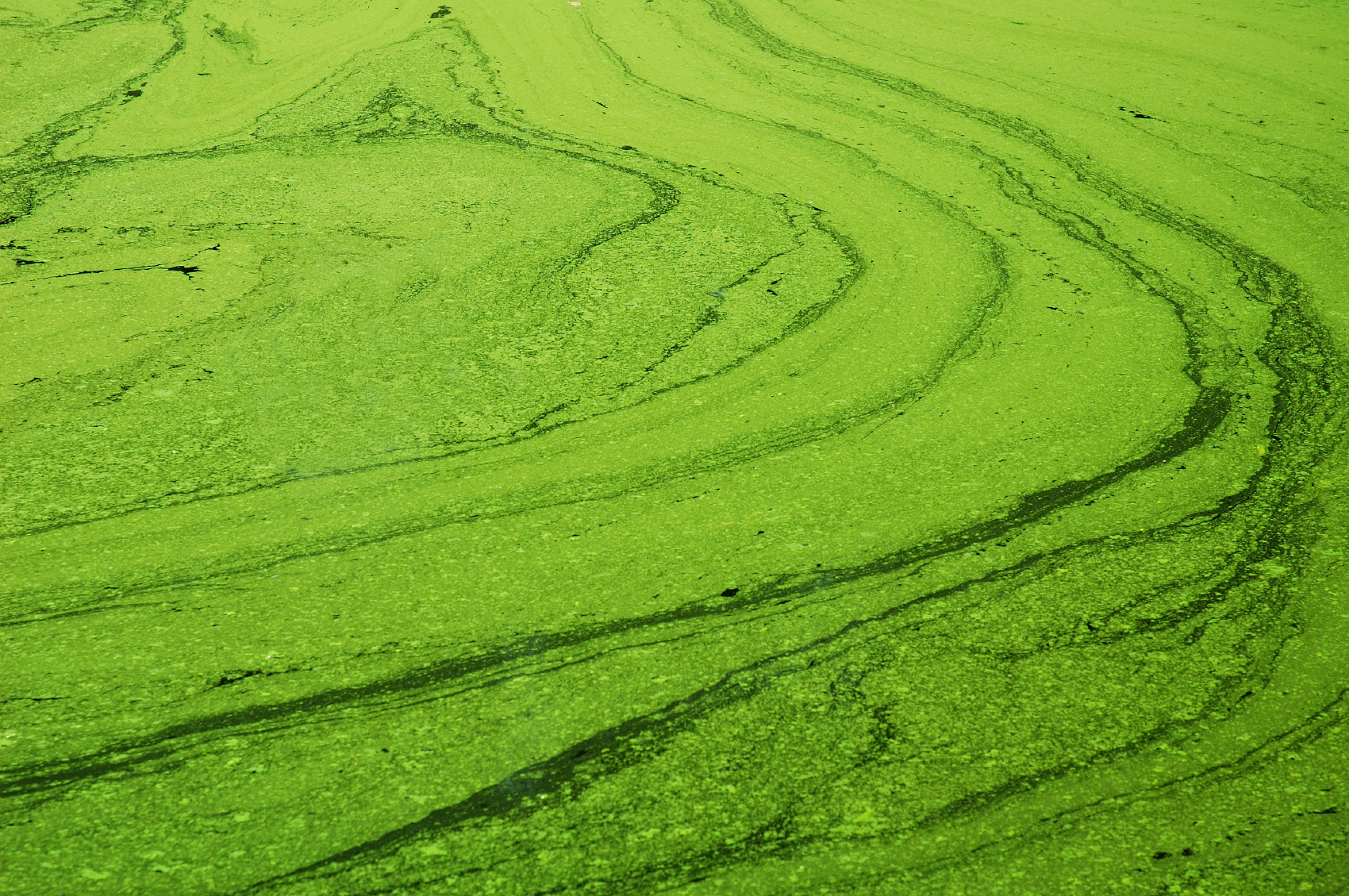 Growing Algae
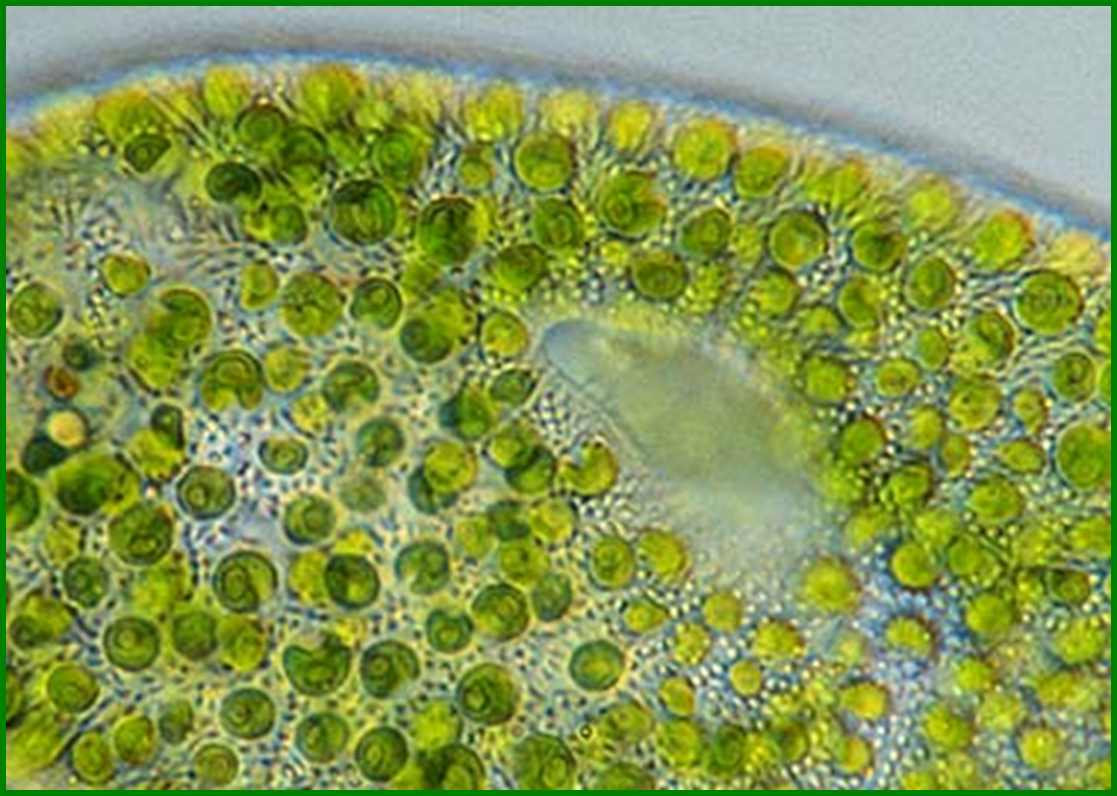 Chlorella vulgaris
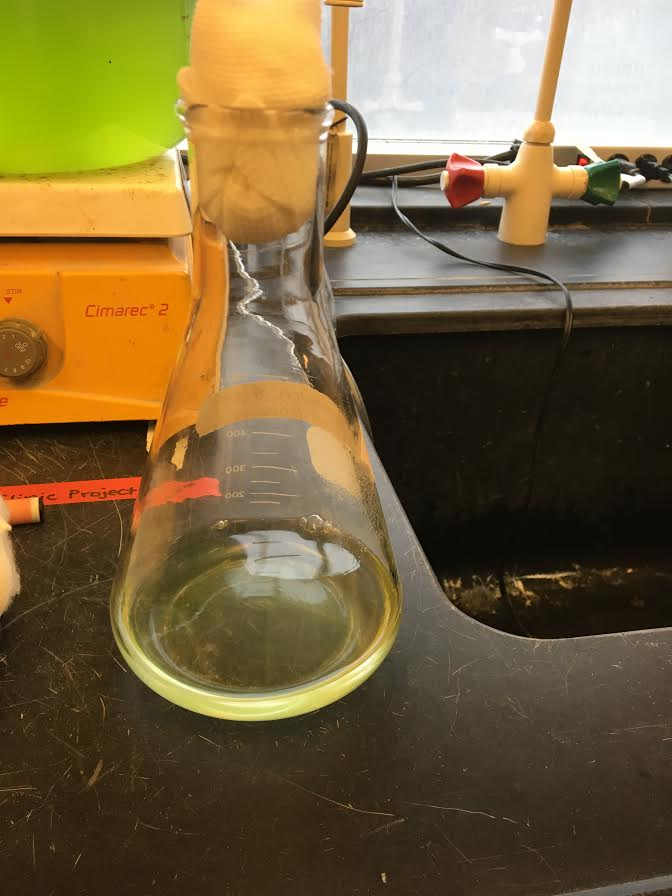 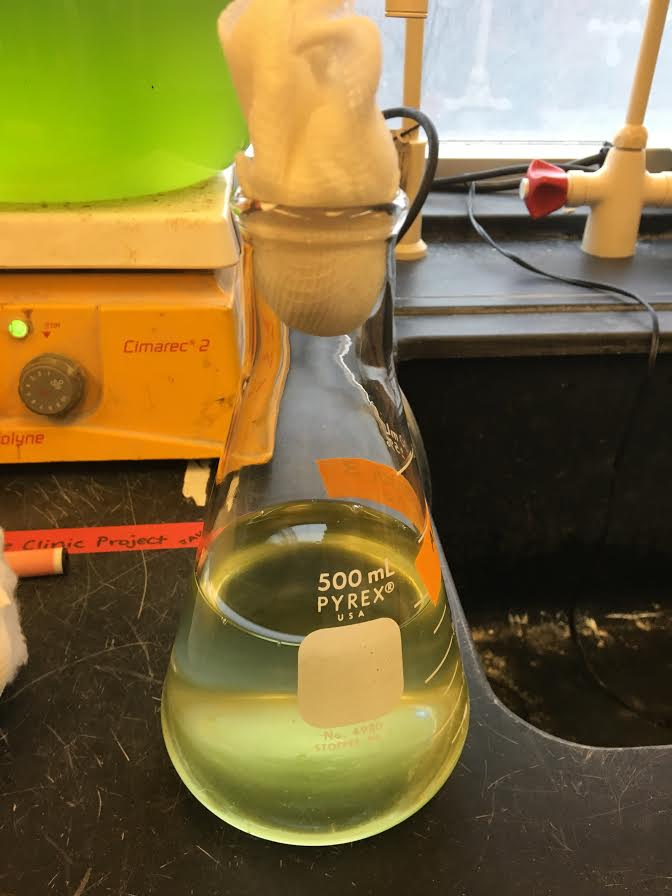 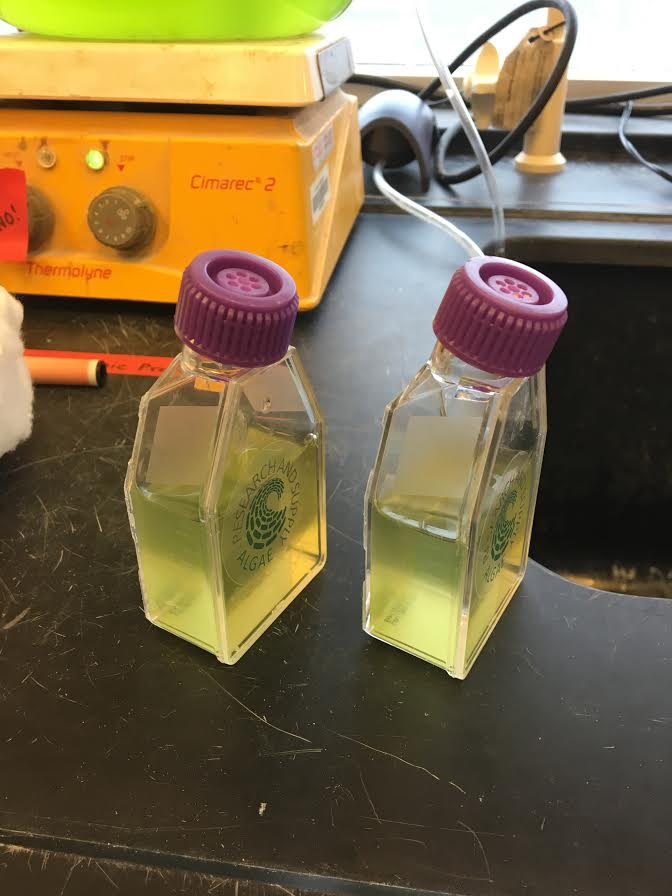 Step 2: 100 mL
Step 1: 50 mL
Step 3: 200-300mL
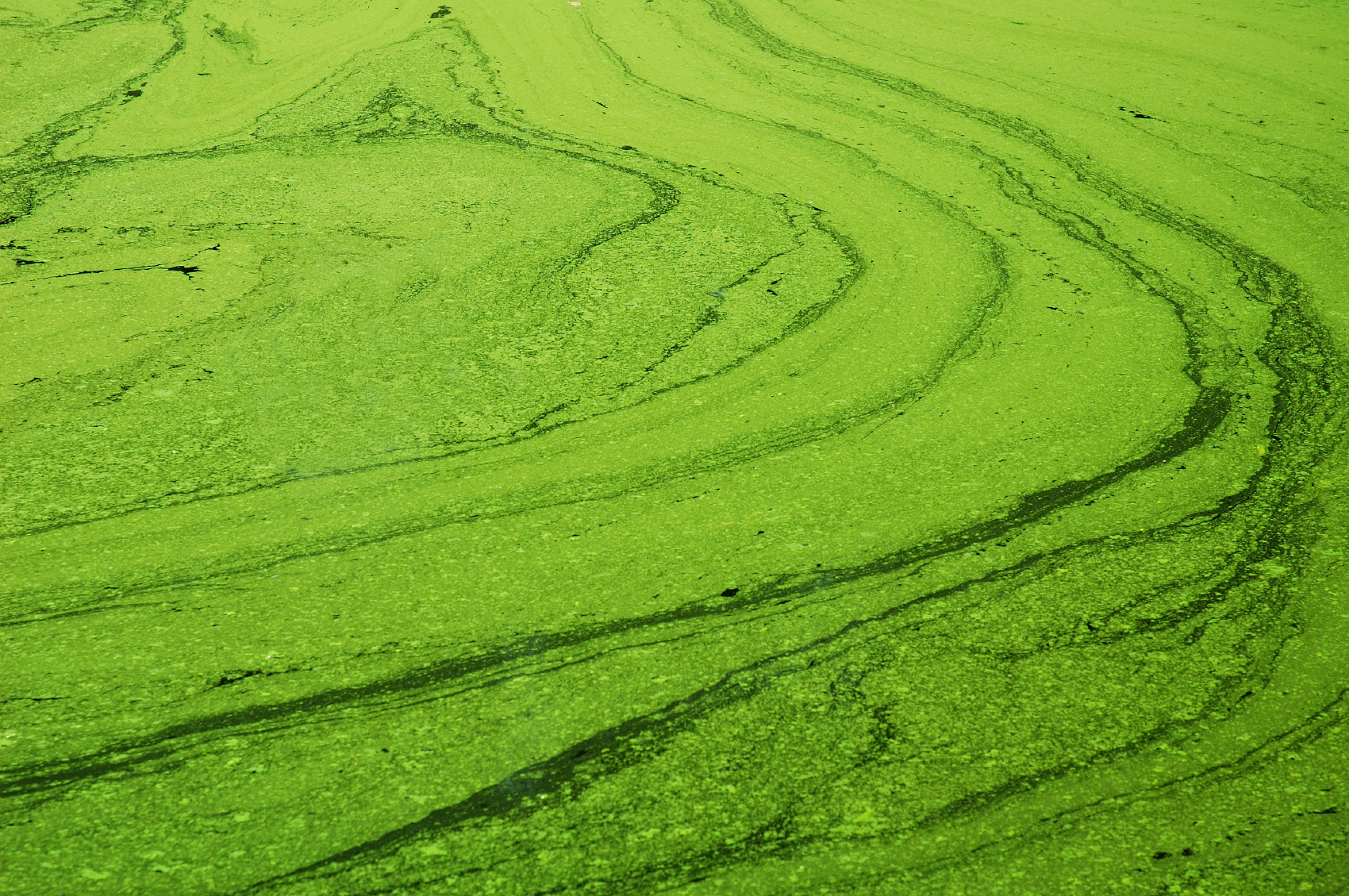 Growing Algae
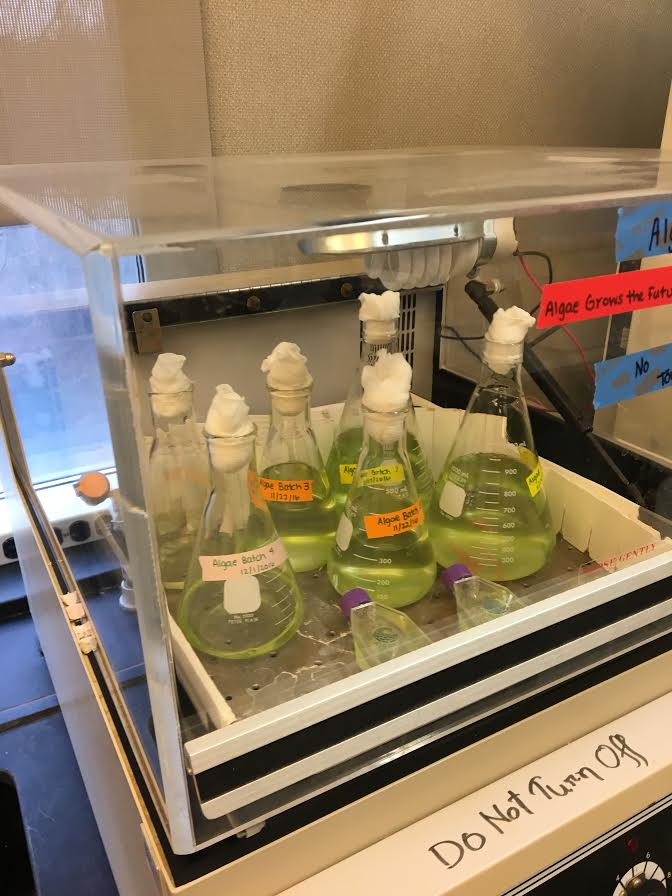 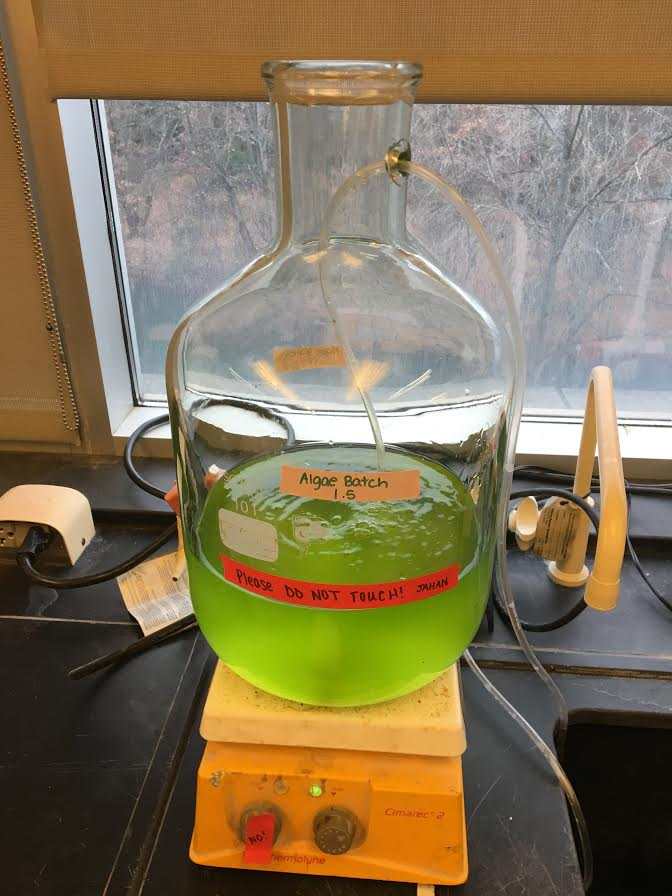 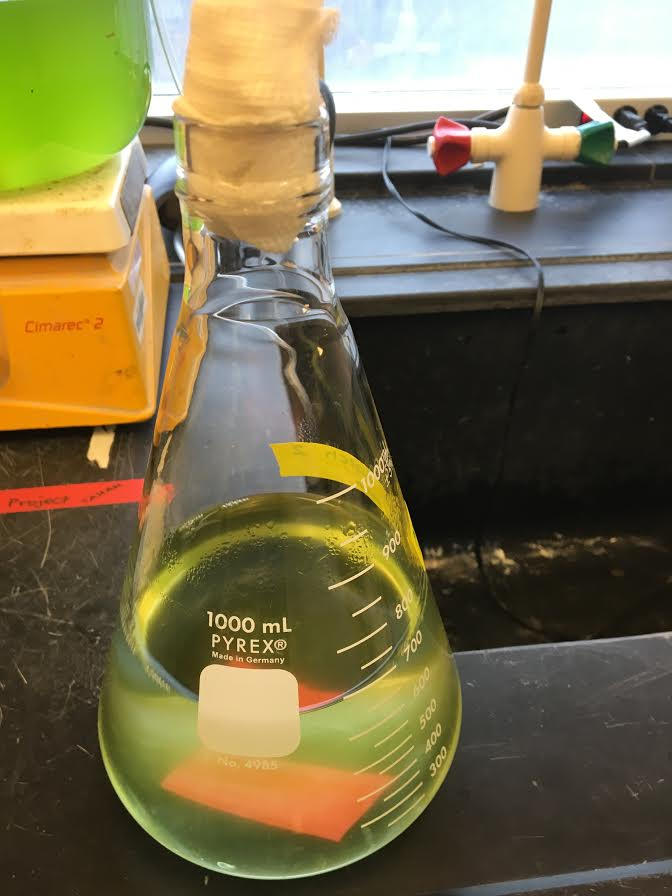 Step 4: 500 mL
Step 5: 2L and up
Used Environ Shaker to Mix and Aerate
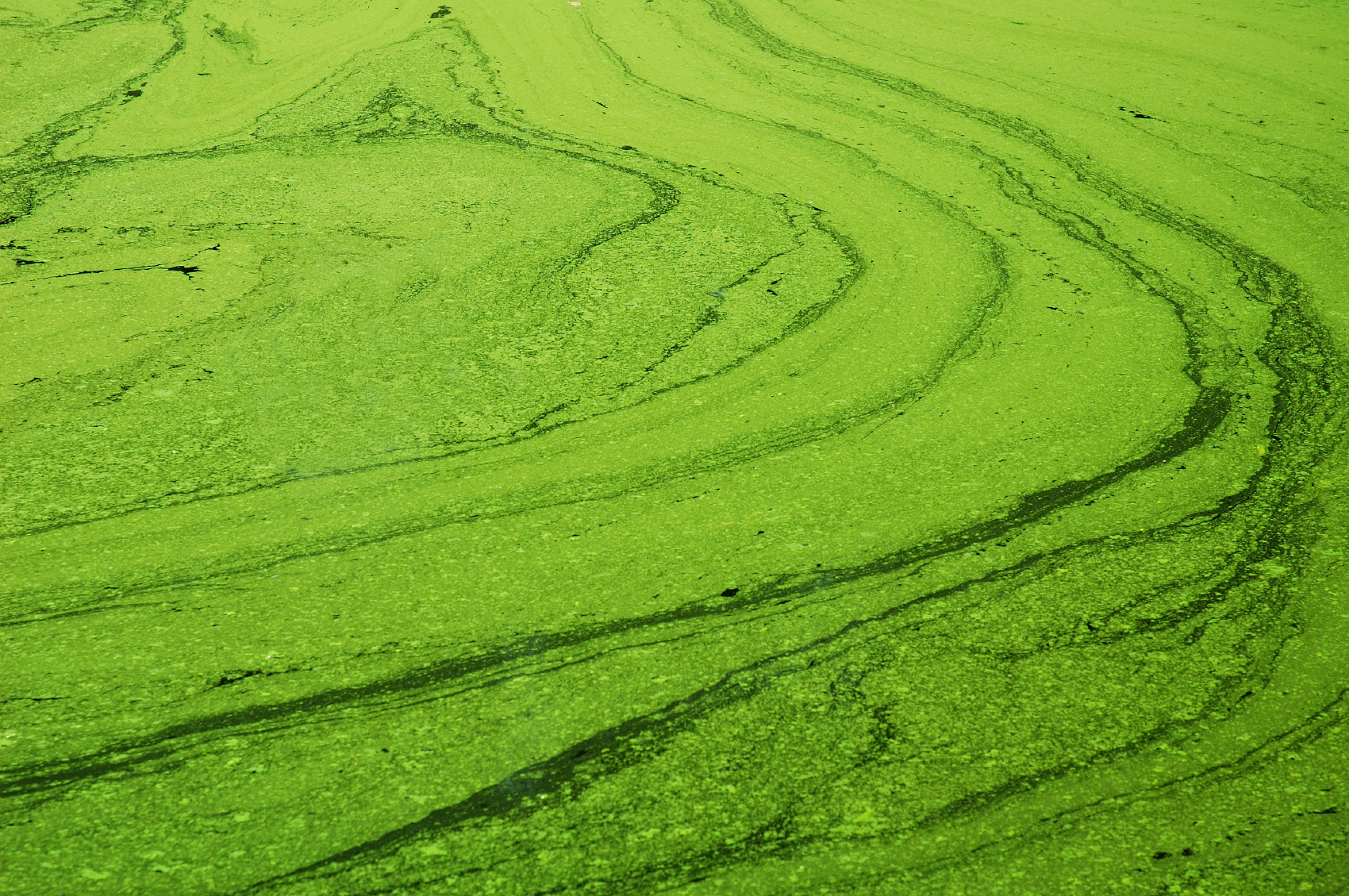 Algae Growth Studies
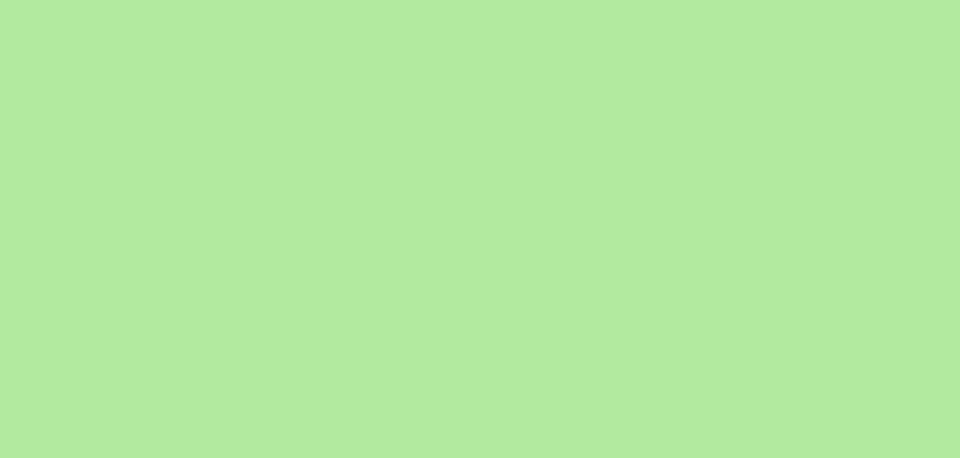 Algae growth was measured periodically with different variables and controls. 
There was four variables and a control group for each variable. The variables were mixing, nitrate, light and heat. 
Data Collection
Plotting
Statistics: Error Bars, t-tests
Comparison of data
Calculation of growth rates
Report (Technical Writing)
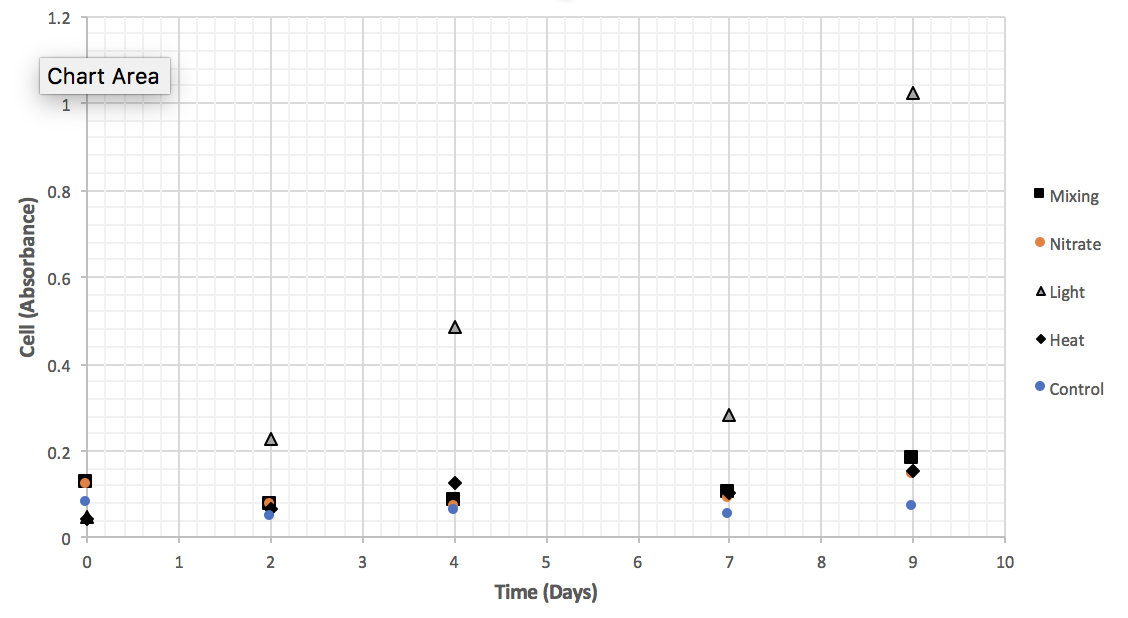 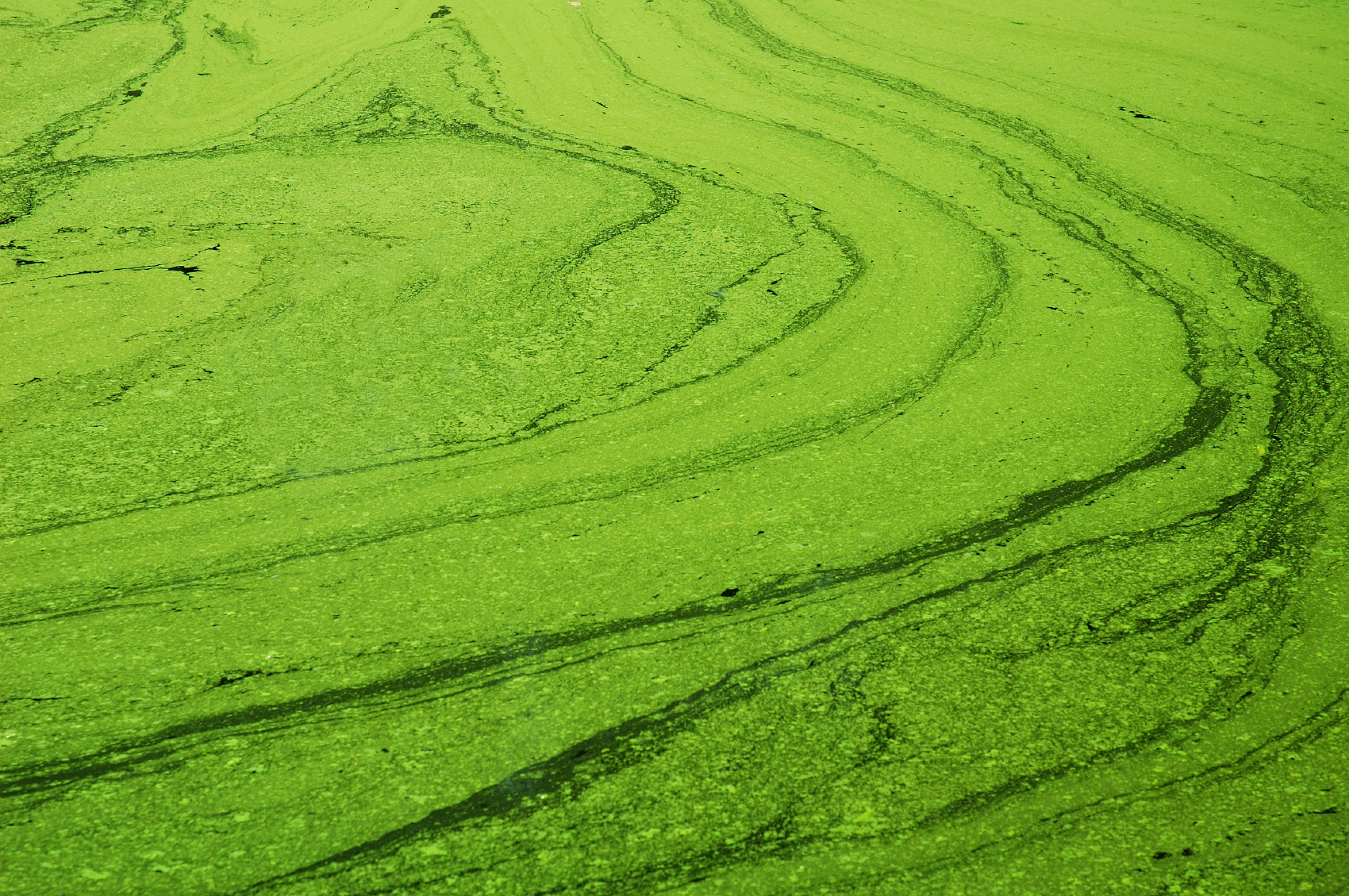 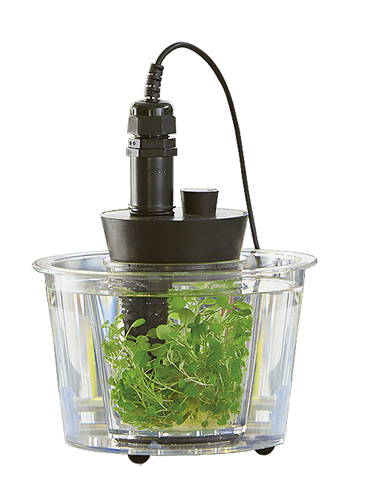 Photosynthesis Lab
Uses photosynthesis tank and dissolved oxygen meter .
Algal photosynthesis uses carbon dioxide, meaning it could be used to remove CO2 from the air.
Dissolved oxygen levels are studied as changes occur from photosynthesis and respiration.

6CO2 + 6H2O → C6H12O6 + 6O2
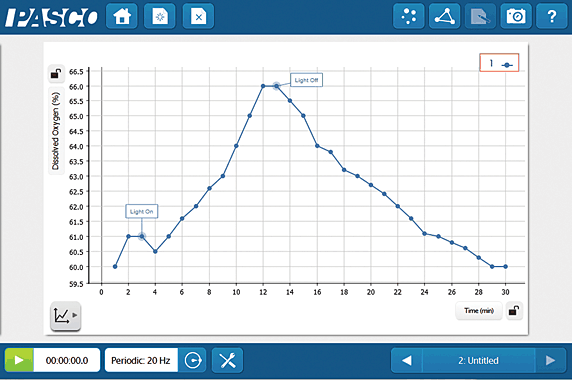 [Speaker Notes: PATRICIA]
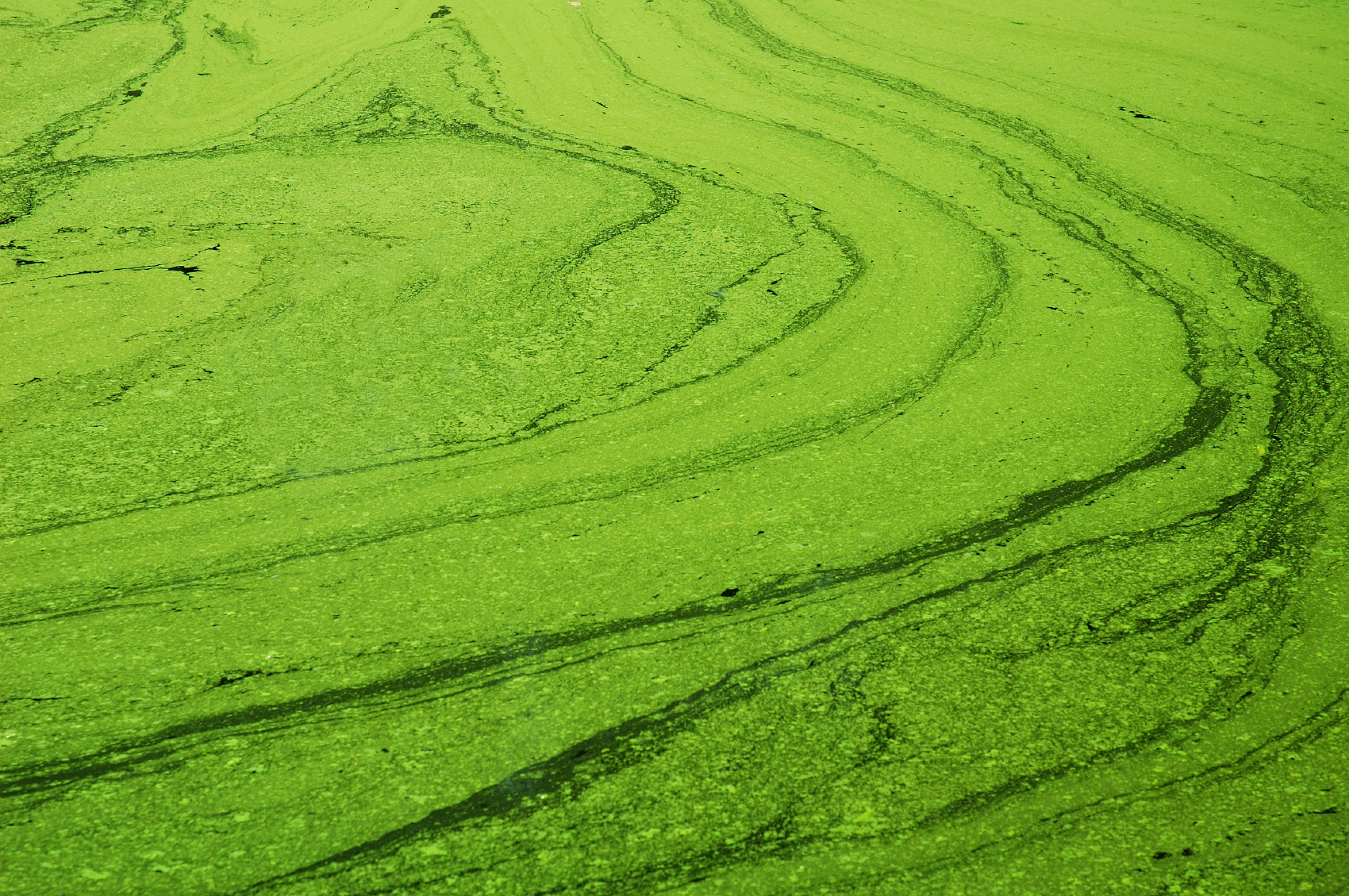 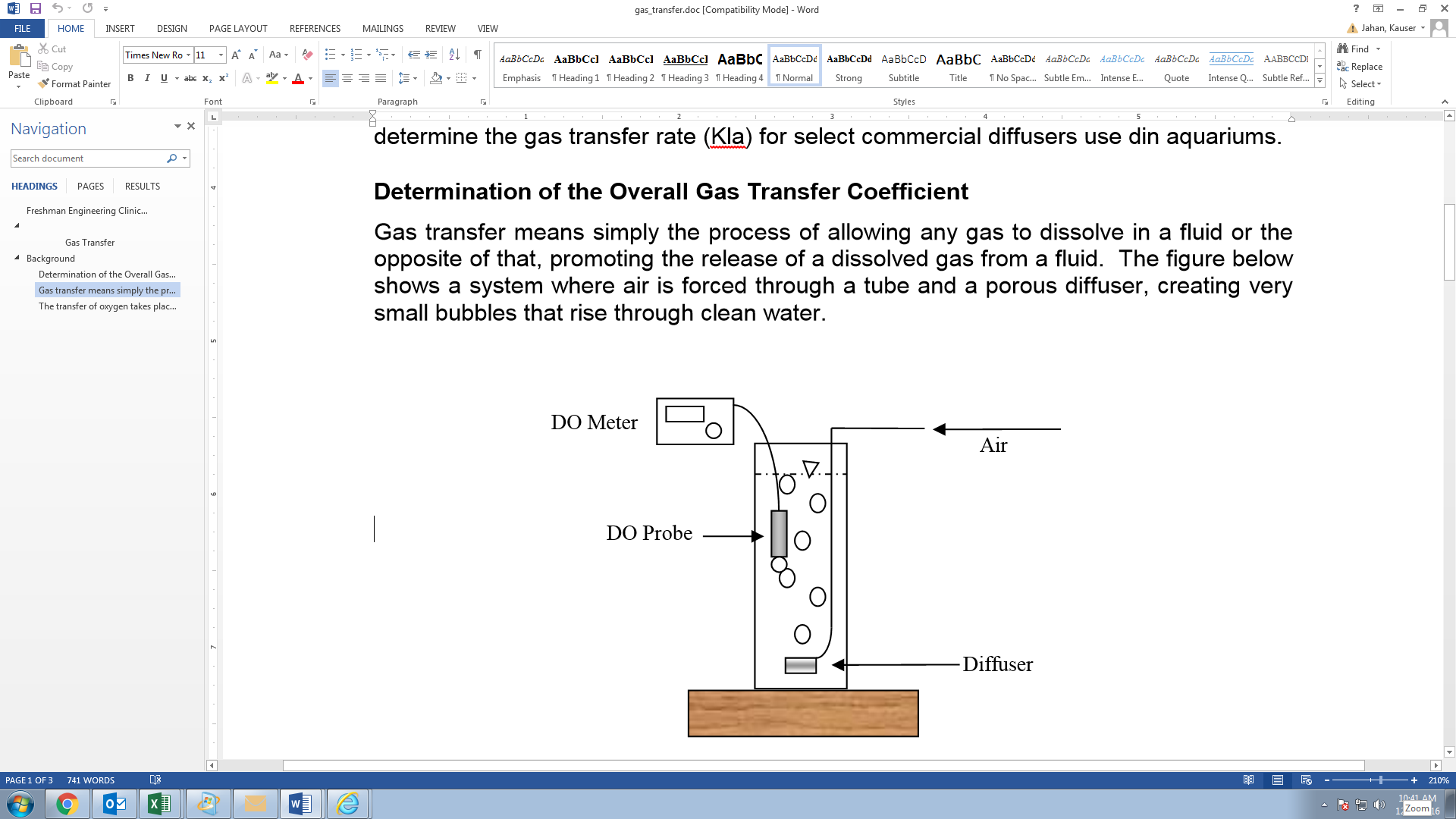 Gas Transfer
Vital in environmental engineering processes
Oxygen transfer for water/wastewater treatment
Oxygen transfer for maintaining DO levels in surface waters
Oxygen transfer to promote bacterial growth  for wastewater treatment

CO2 transfer in algae reactors for promoting algae growth
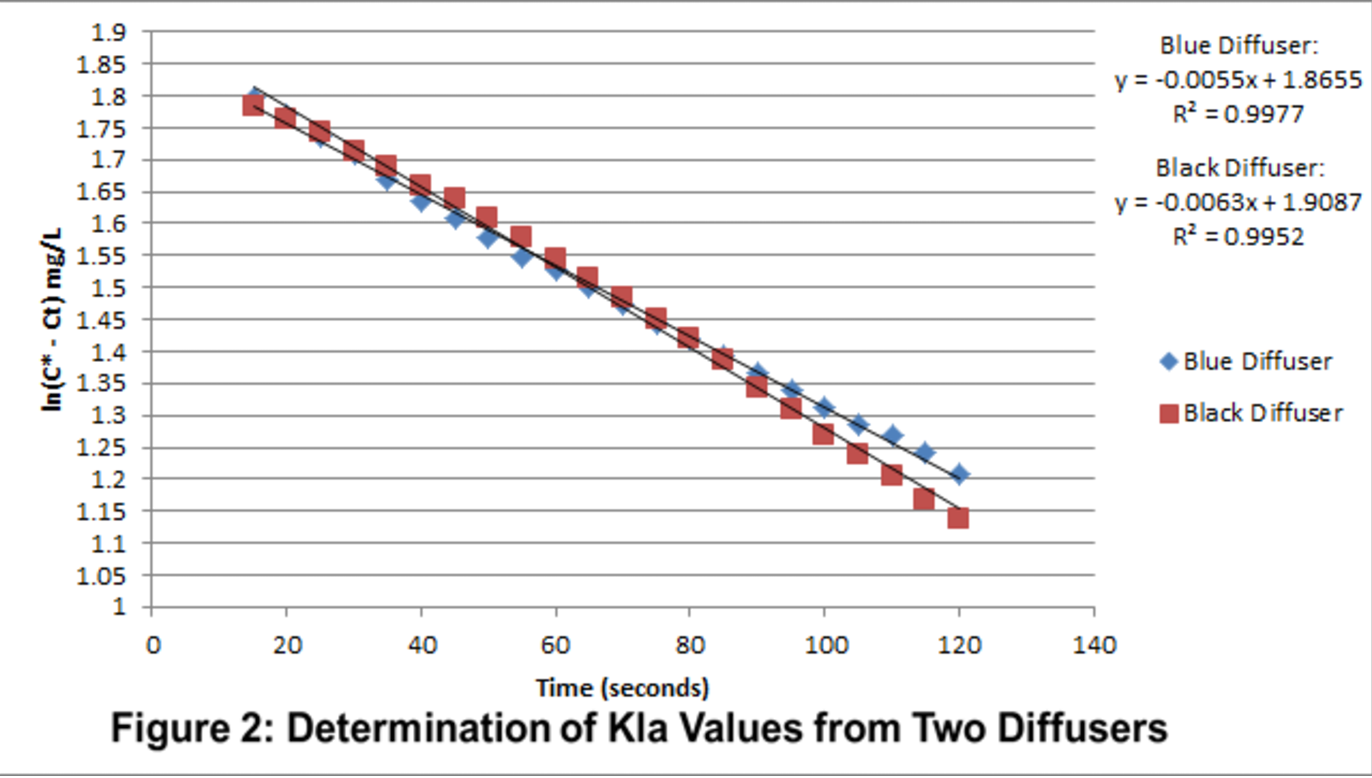 [Speaker Notes: DENNIS]
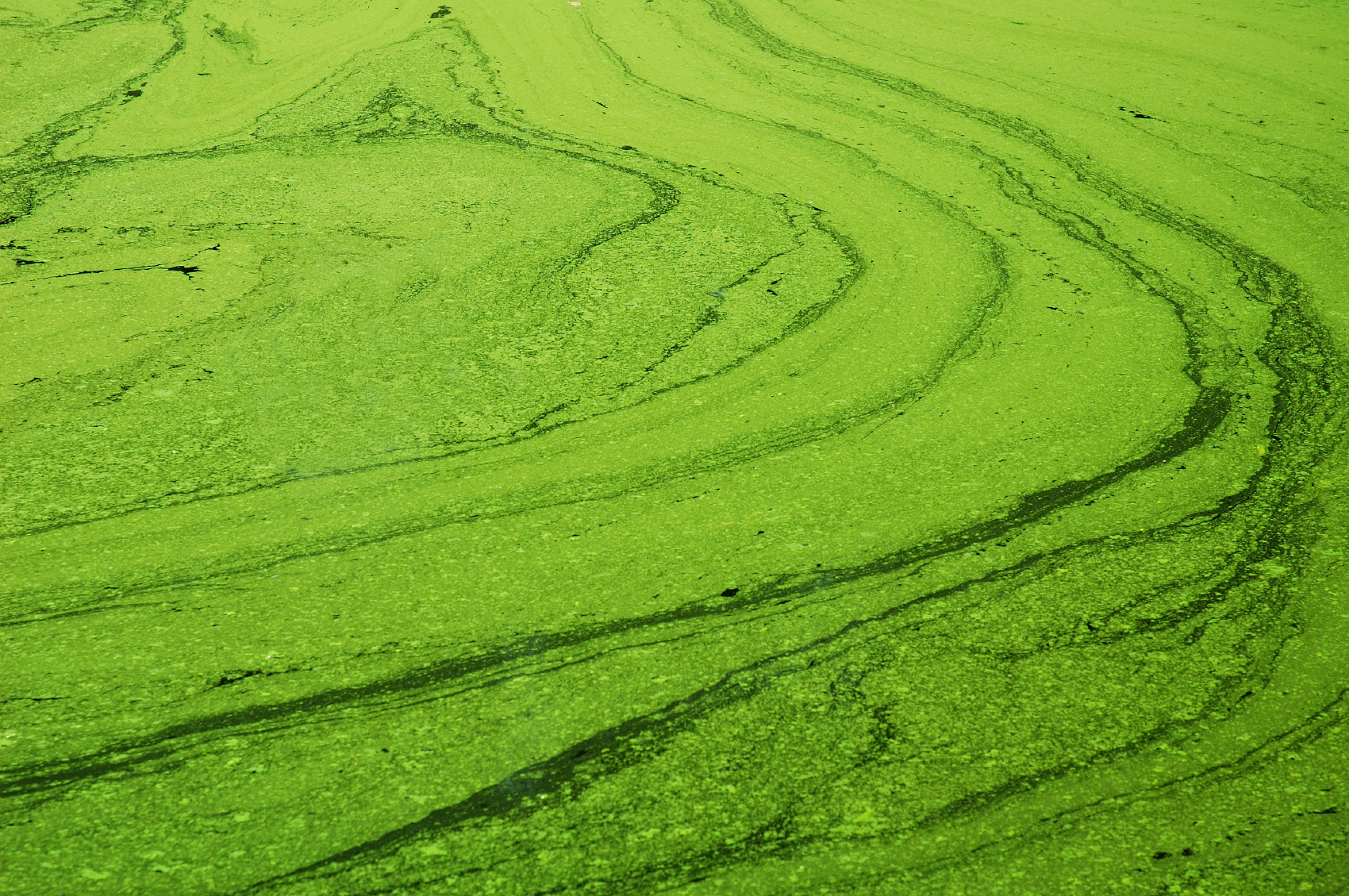 Algae Dewatering
Coagulation/Flocculation using chemicals (Trivalent salts Iron & Aluminum)

Students perform the standard Jar Test experiment with a focus on removal of algae in water using chemicals such as alum or ferric chloride
Physical treatment using evaporation, centrifugation  and filtration
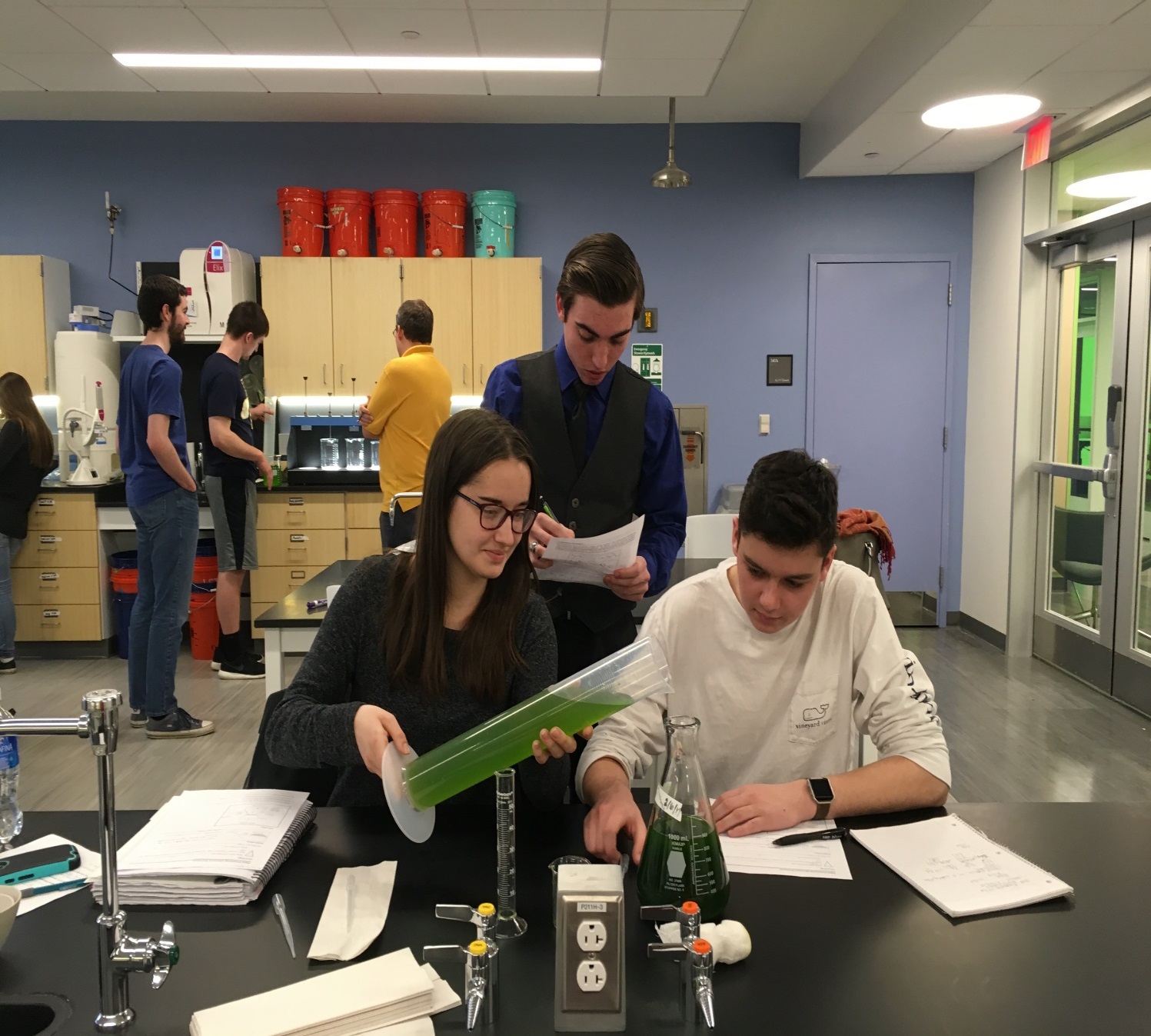 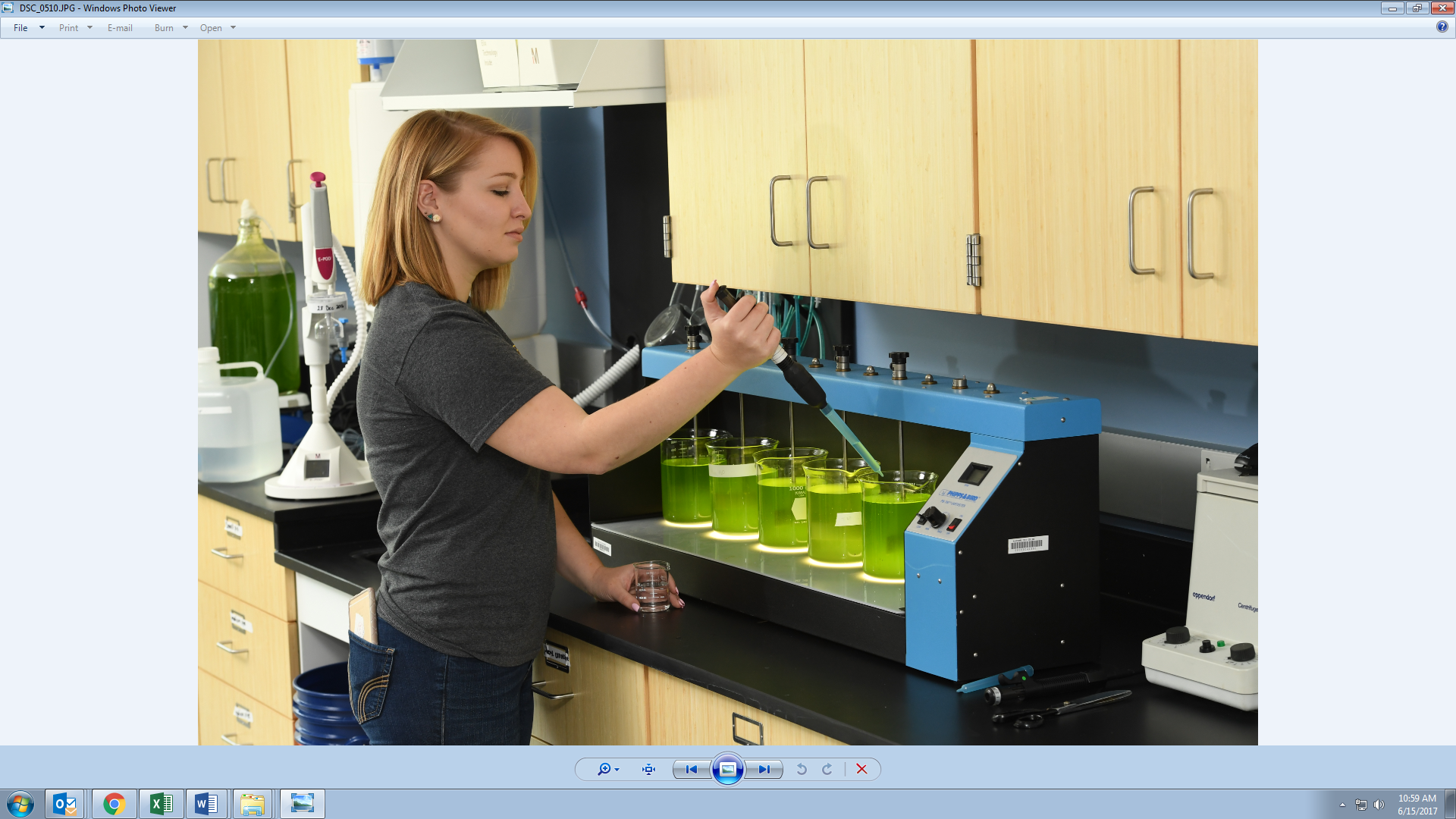 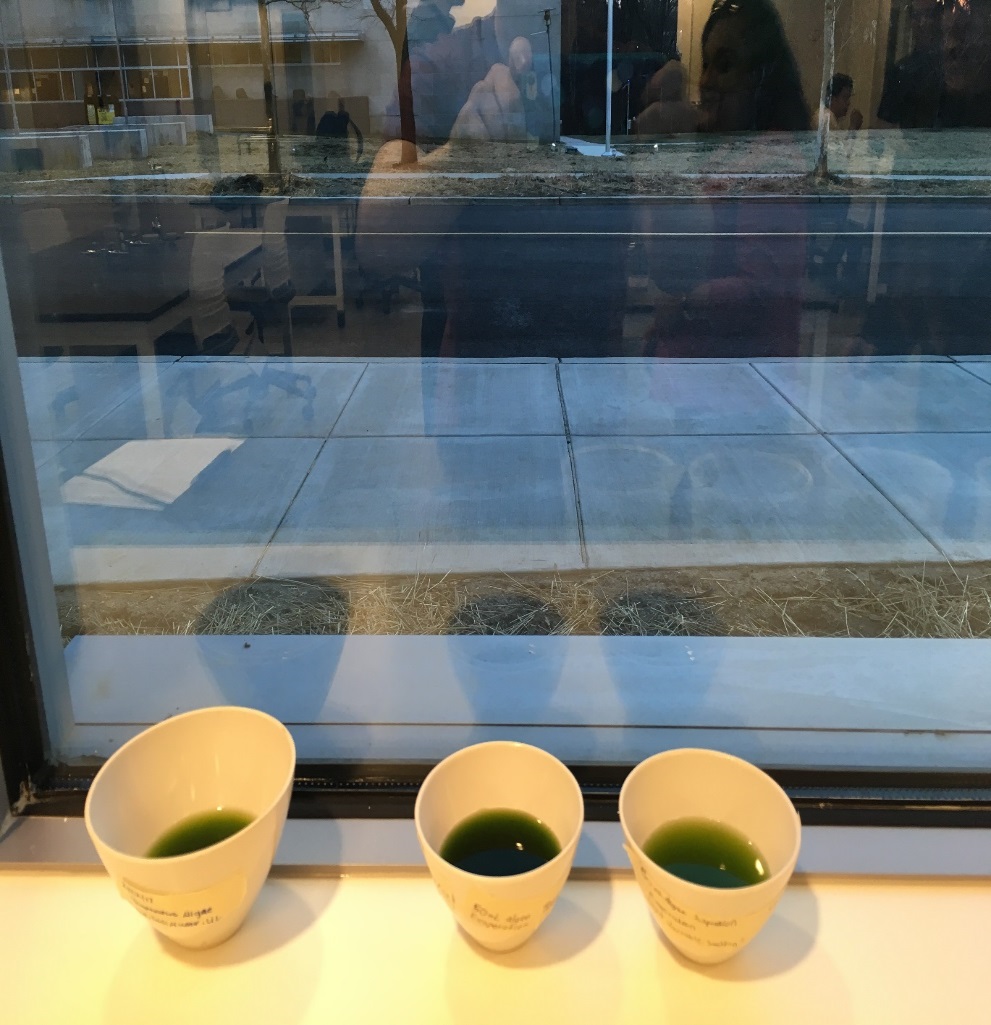 [Speaker Notes: DENNIS
Chemical process]
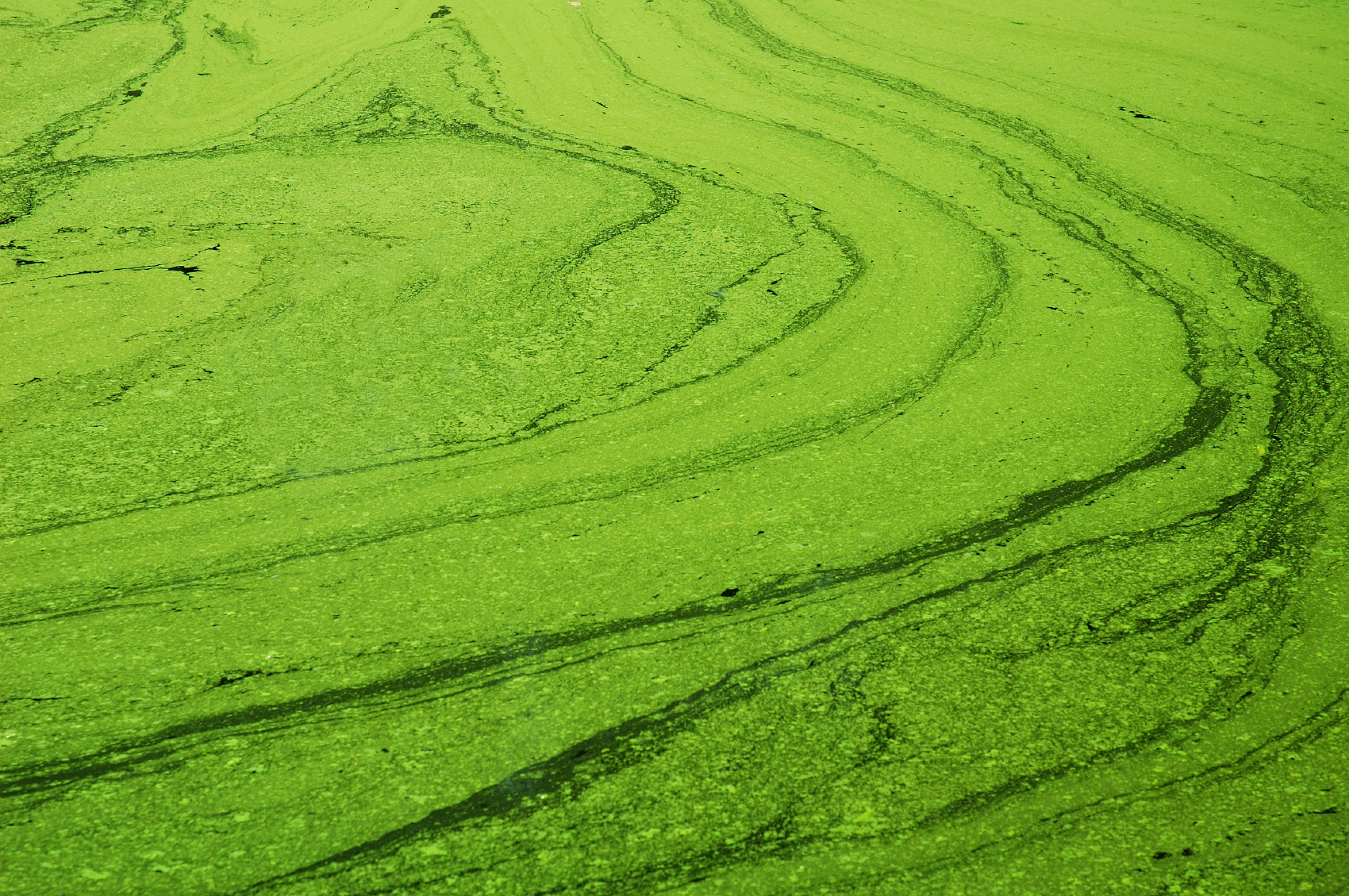 Algae Lipids
Algal oil is converted into biodiesel through a transesterification process. Oil extracted from the algae is mixed with alcohol and an acid or a base to produce the fatty acid methylesters that makes up the biodiesel.
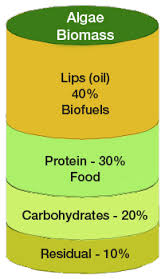 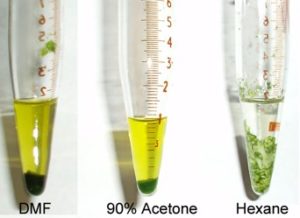 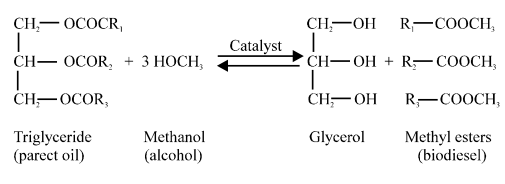 In the cosmetic industry, lipids and oils are often utilized in products.
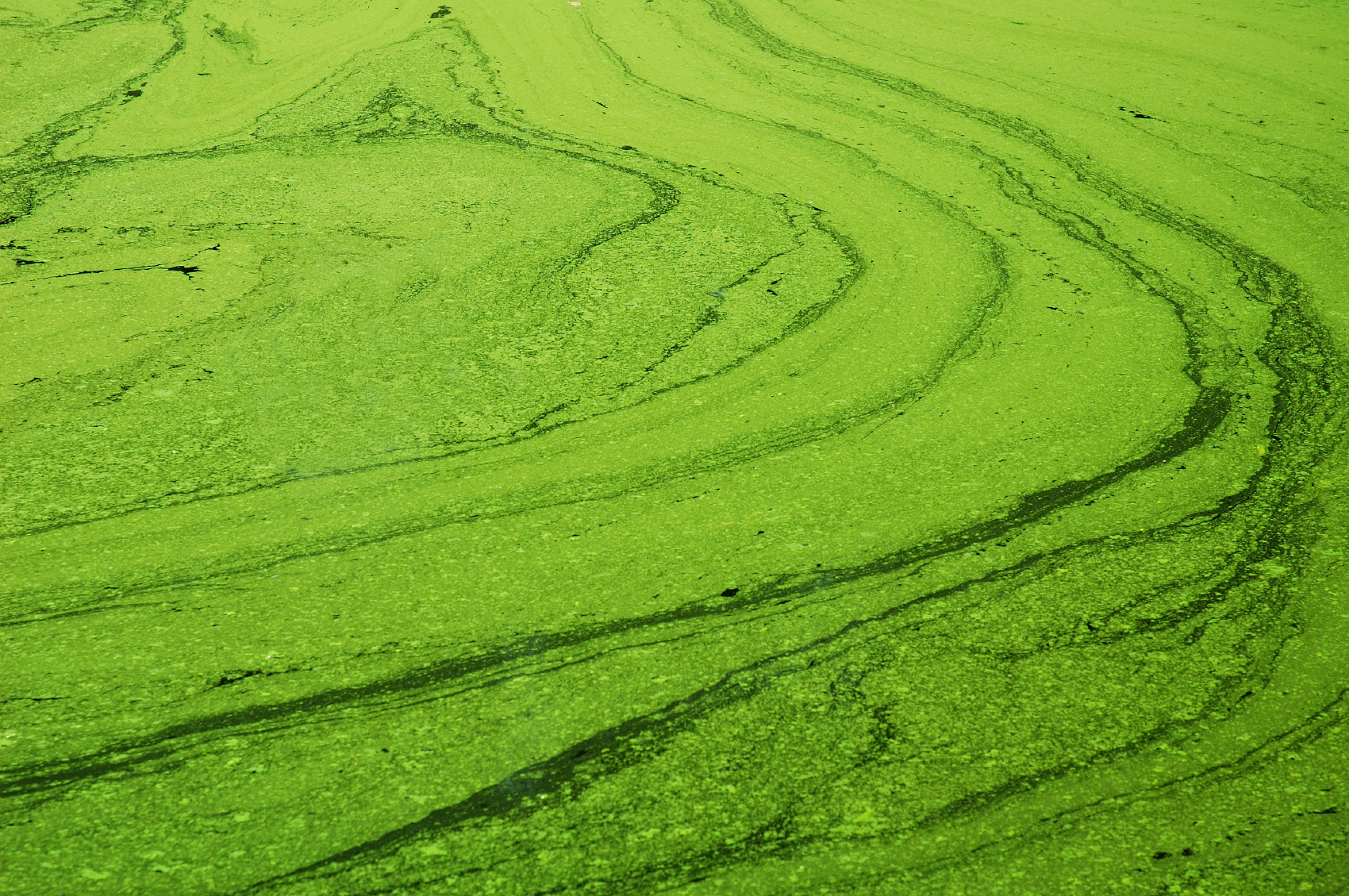 Cosmetics Industry
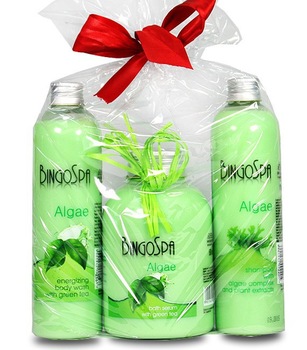 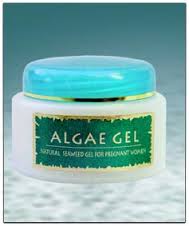 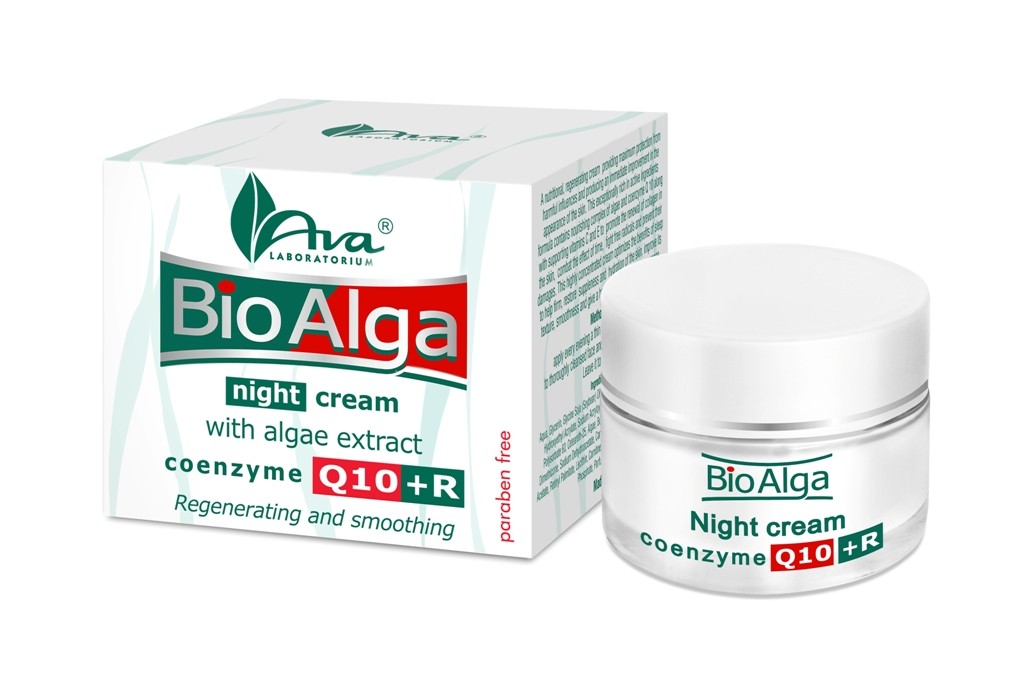 Benefits of Algae in Skin Care
Algae are a good source of Omega3 fatty acids, which can treat the following acne, eczema, wrinkling, and dryness.
Algae regulate the production of sebum, which can prevent skin dehydration.
Algae aid in the production of collagen, which are essential to firmer skin.
Algae are rich in essential minerals and vitamins. This helps rejuvenate the skin, prevent skin aging, and repair skin damage.
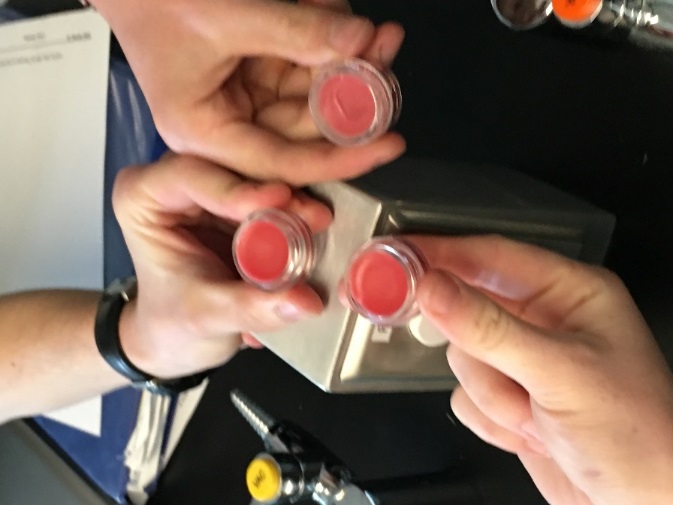 Experiment
Make lip gloss using algae oil and other ingredients 
Learn the function of each ingredient 
Students develop a marketing plan for their algae lipgloss
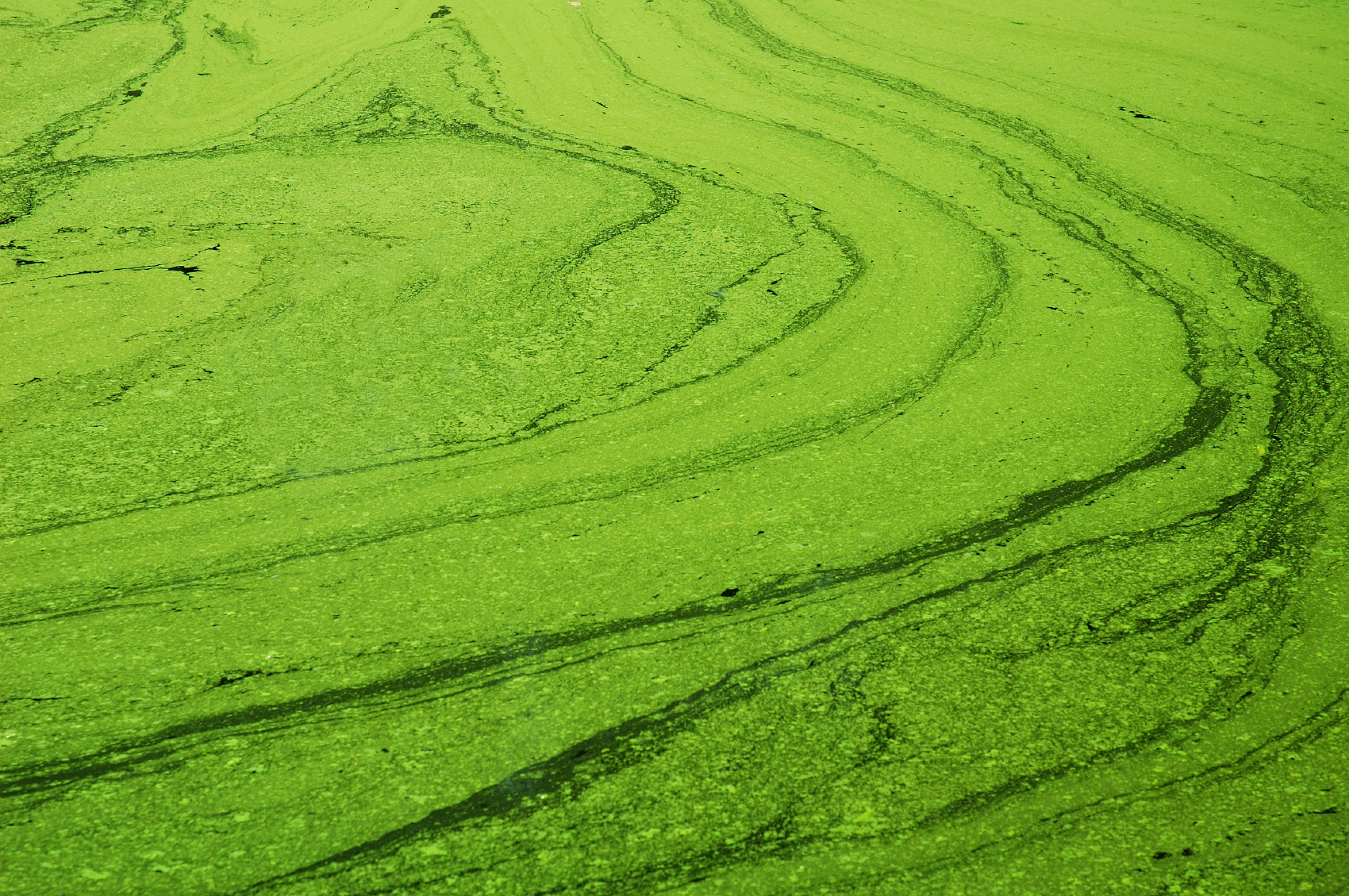 Algae Used as Food Source
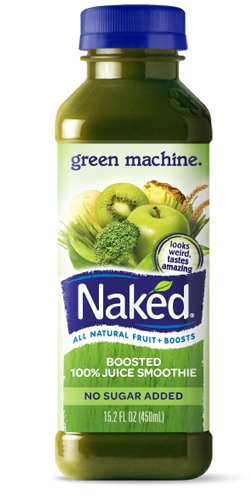 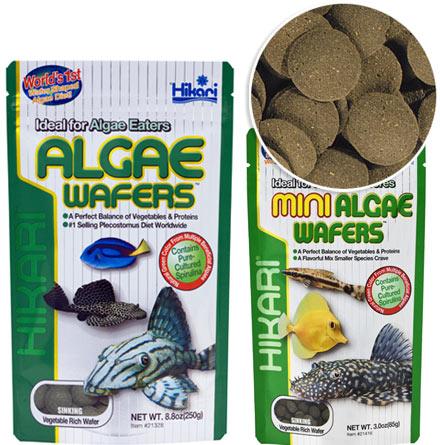 Algae has high potential in the global food industry with its high protein and fat content. 
About 1 of 9 people in the world are undernourished. 

Also feed for aquaculture industry.
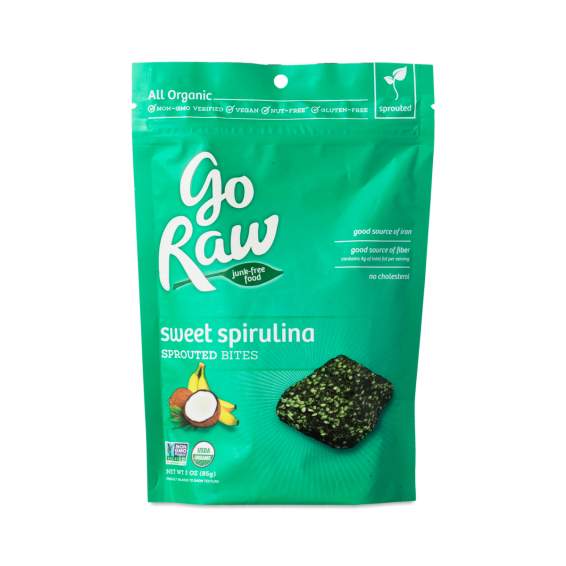 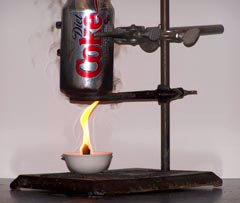 Calorimetry experiment allows students to determine the energy content of various different foods while utilizing principles of energy conservation and energy transfer.
[Speaker Notes: ROISIN]
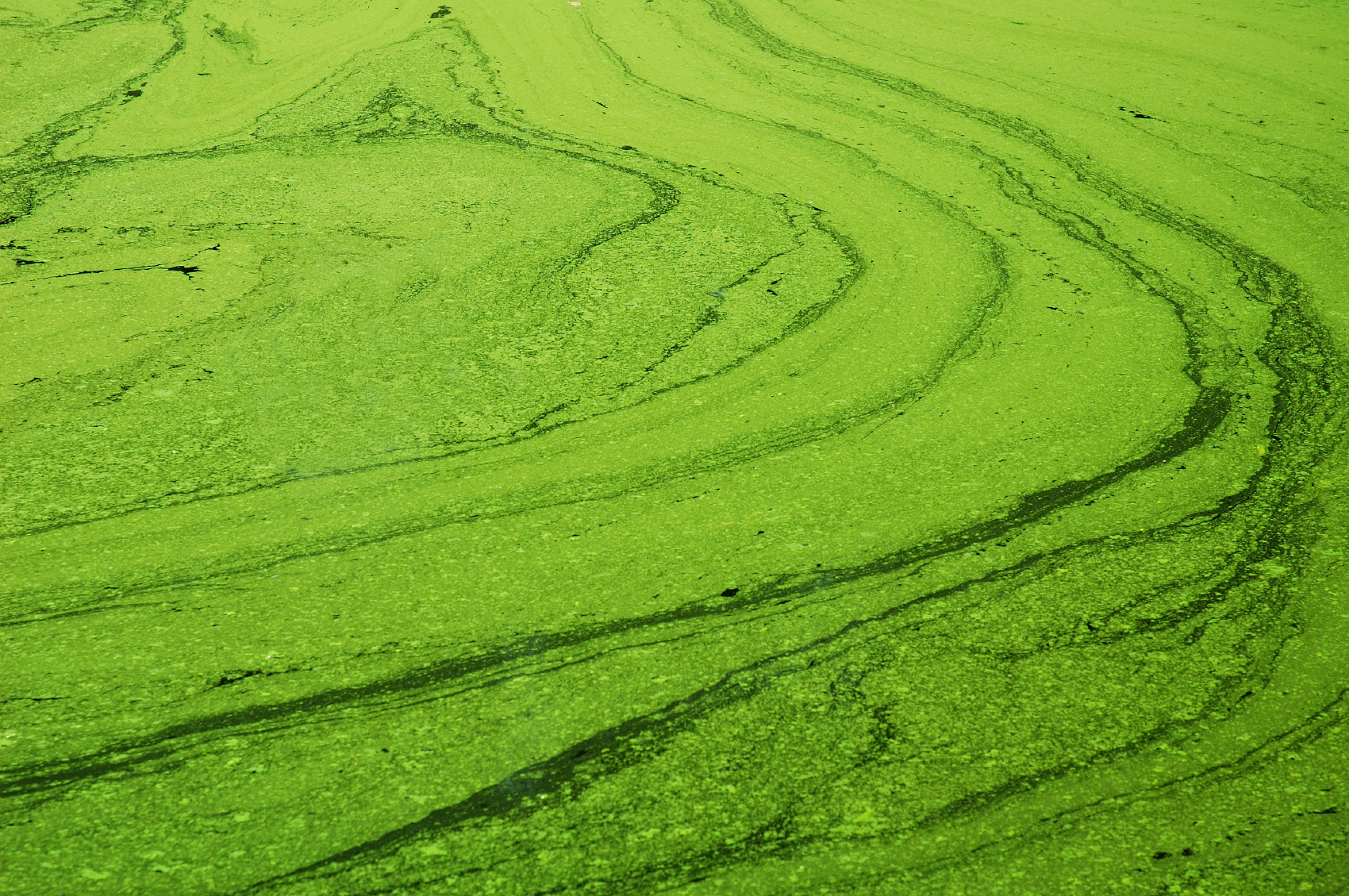 Algae Derived Gel
Fun experiment that can help show the relationship between algae, chemistry, and engineering for future chemical engineers.
Sodium Alginate from brown seaweed (kelp) is a polymer of glucose molecules 
When combined with calcium acetate, a non-soluble calcium alginate is formed, creating a gel-like slime
Typically this product is used in the food industry to create artificial caviar
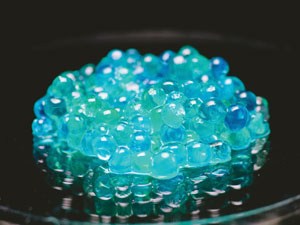 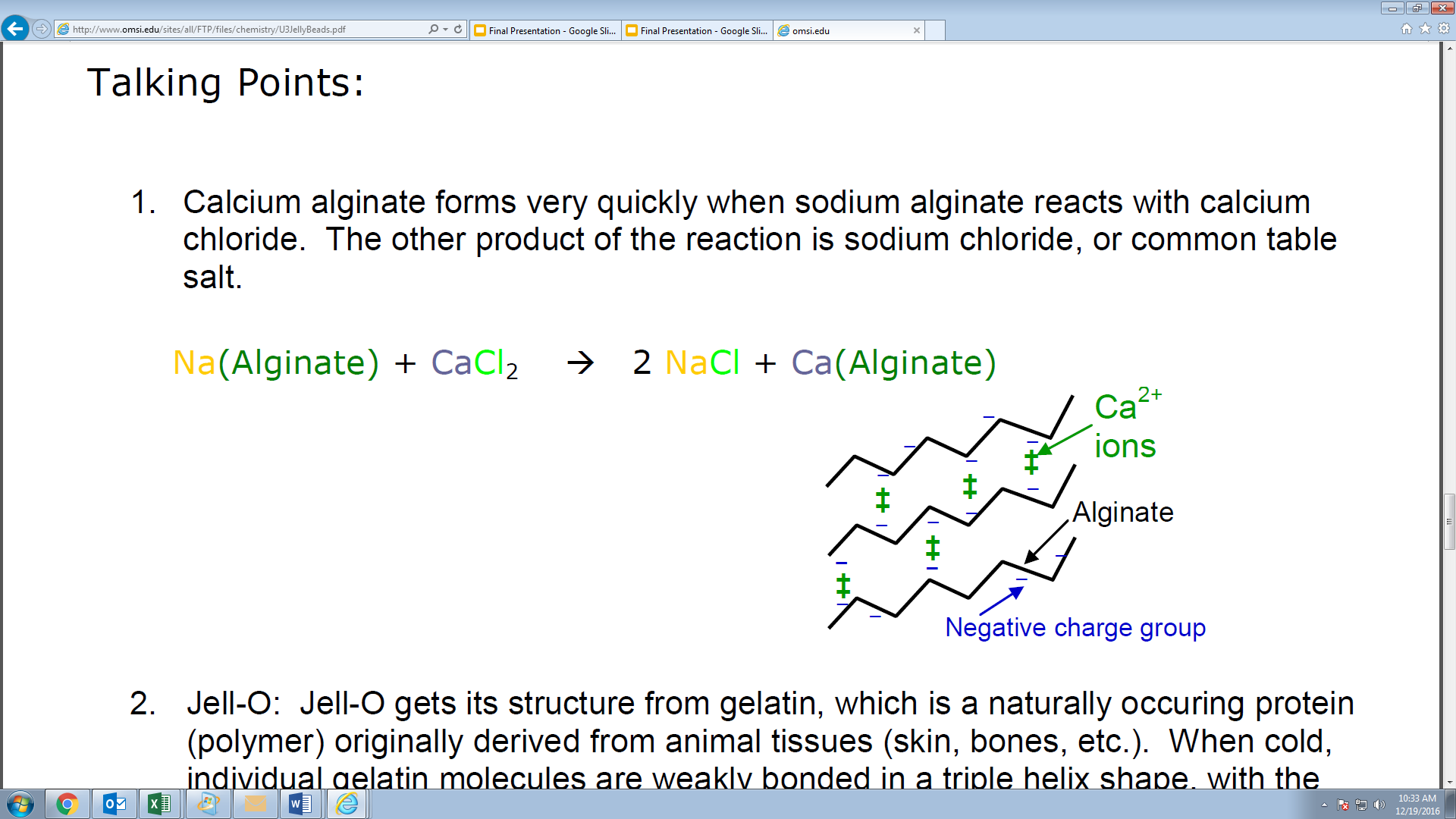 [Speaker Notes: DENNIS]
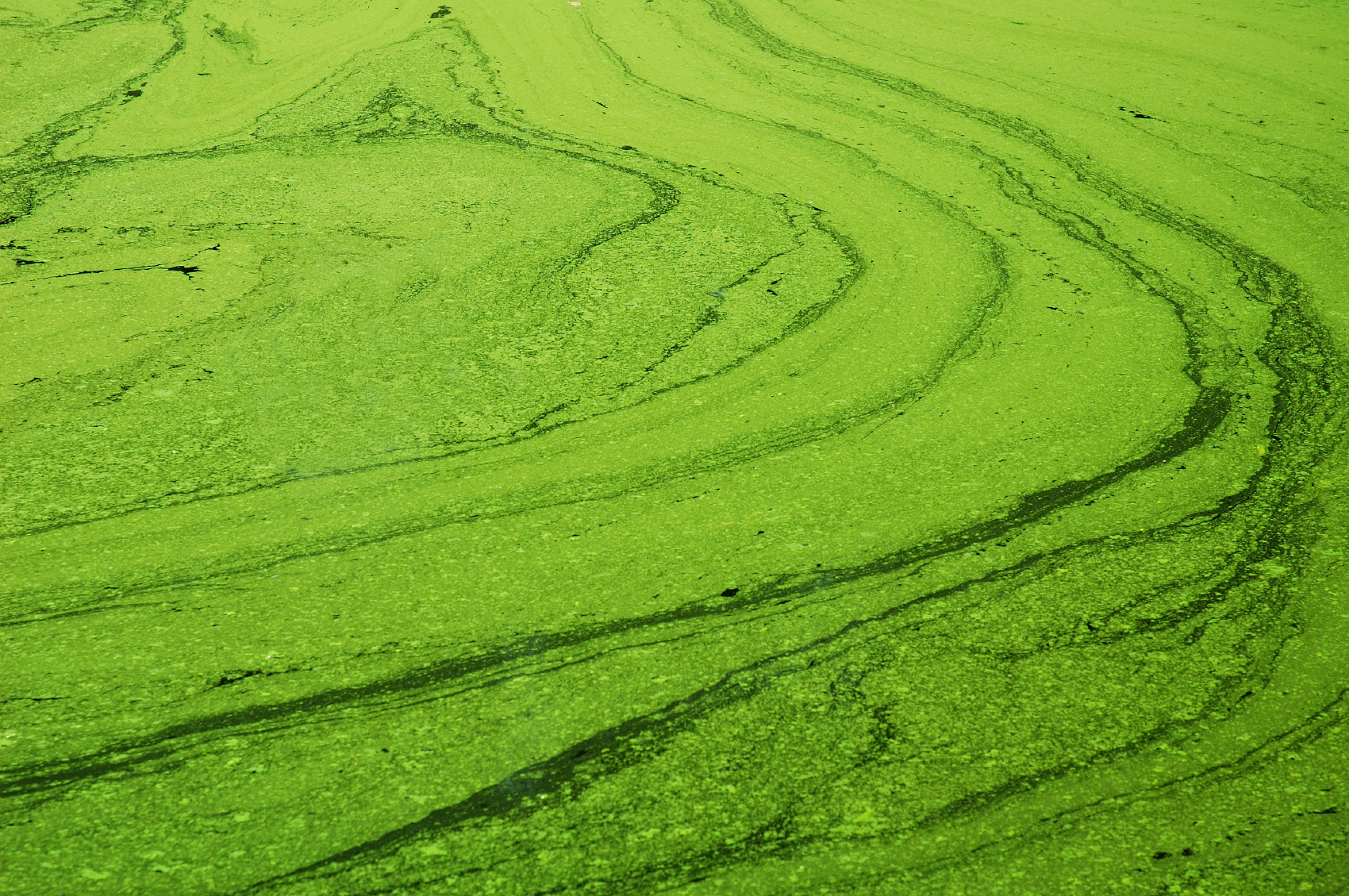 Algae Derived Gel
Materials Industry
Stress, Strain, Young’s Modulus, Viscosity
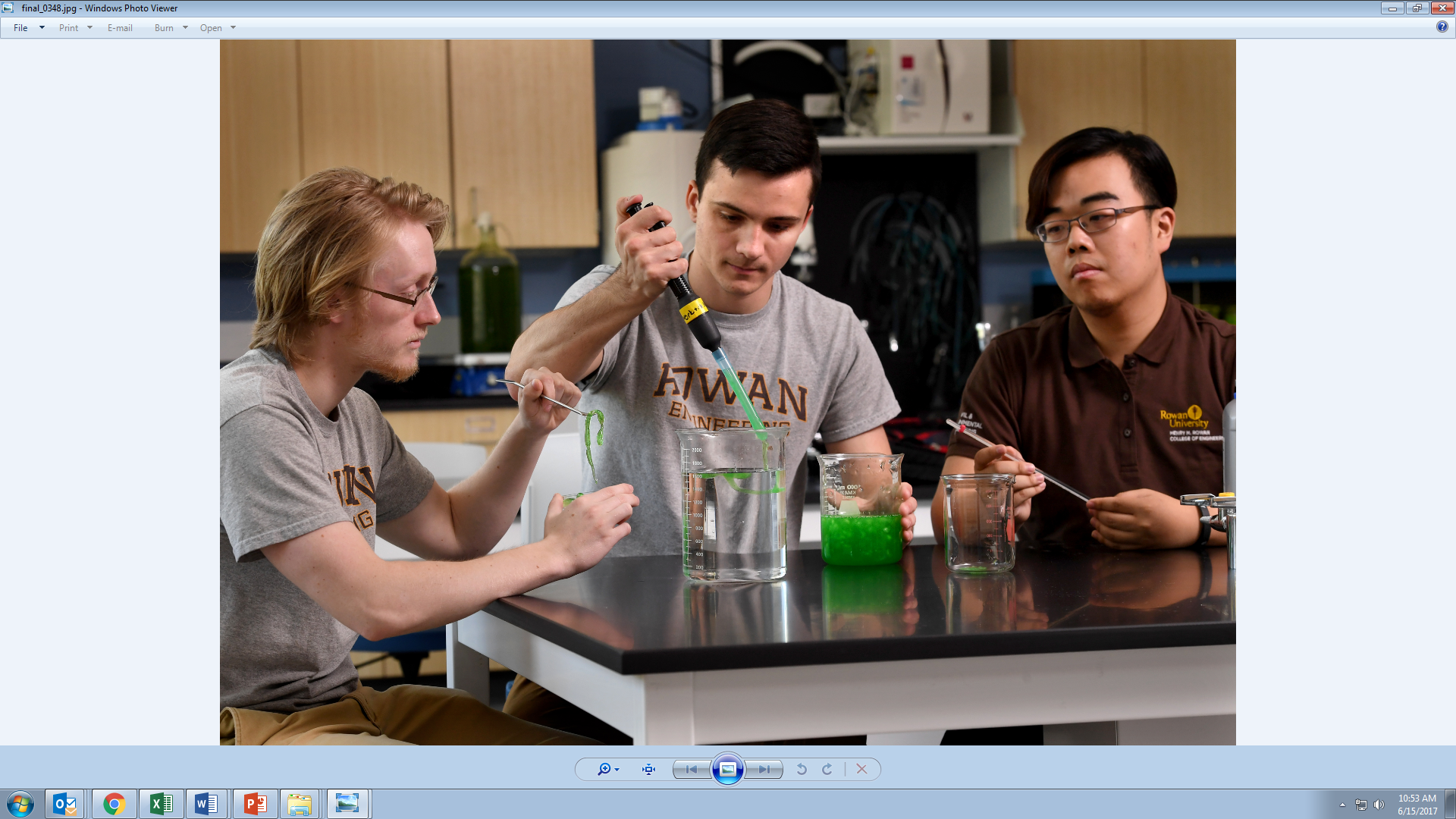 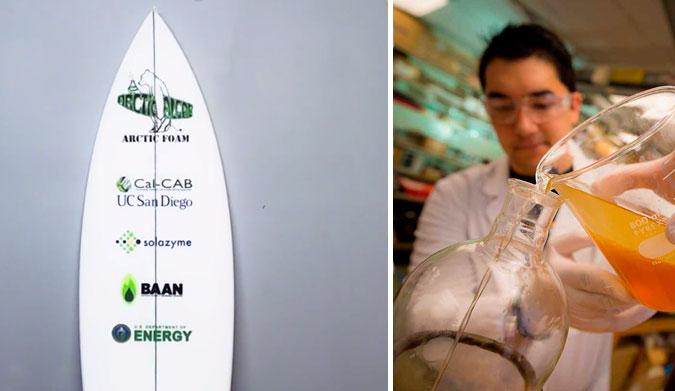 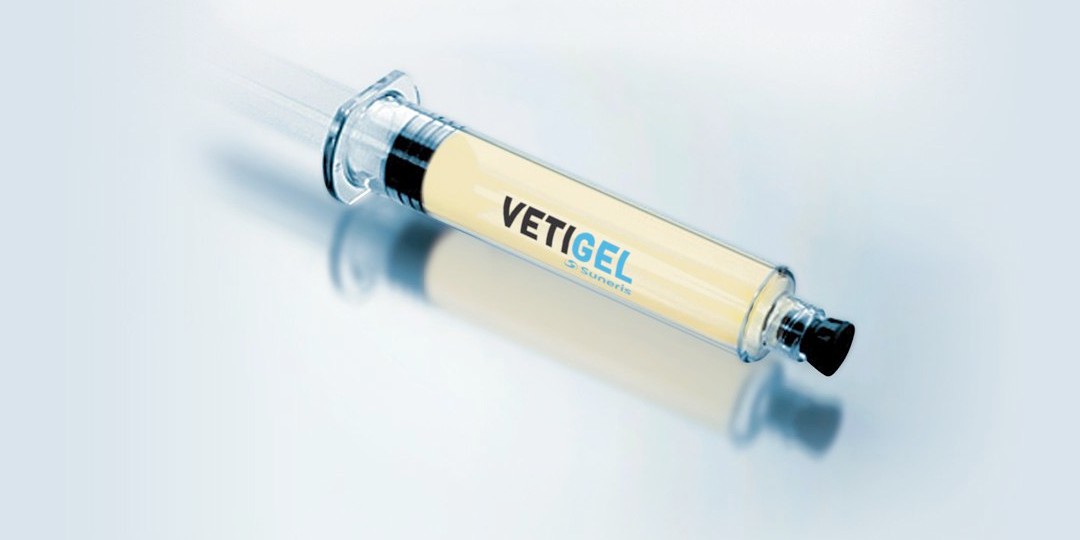 [Speaker Notes: DENNIS]
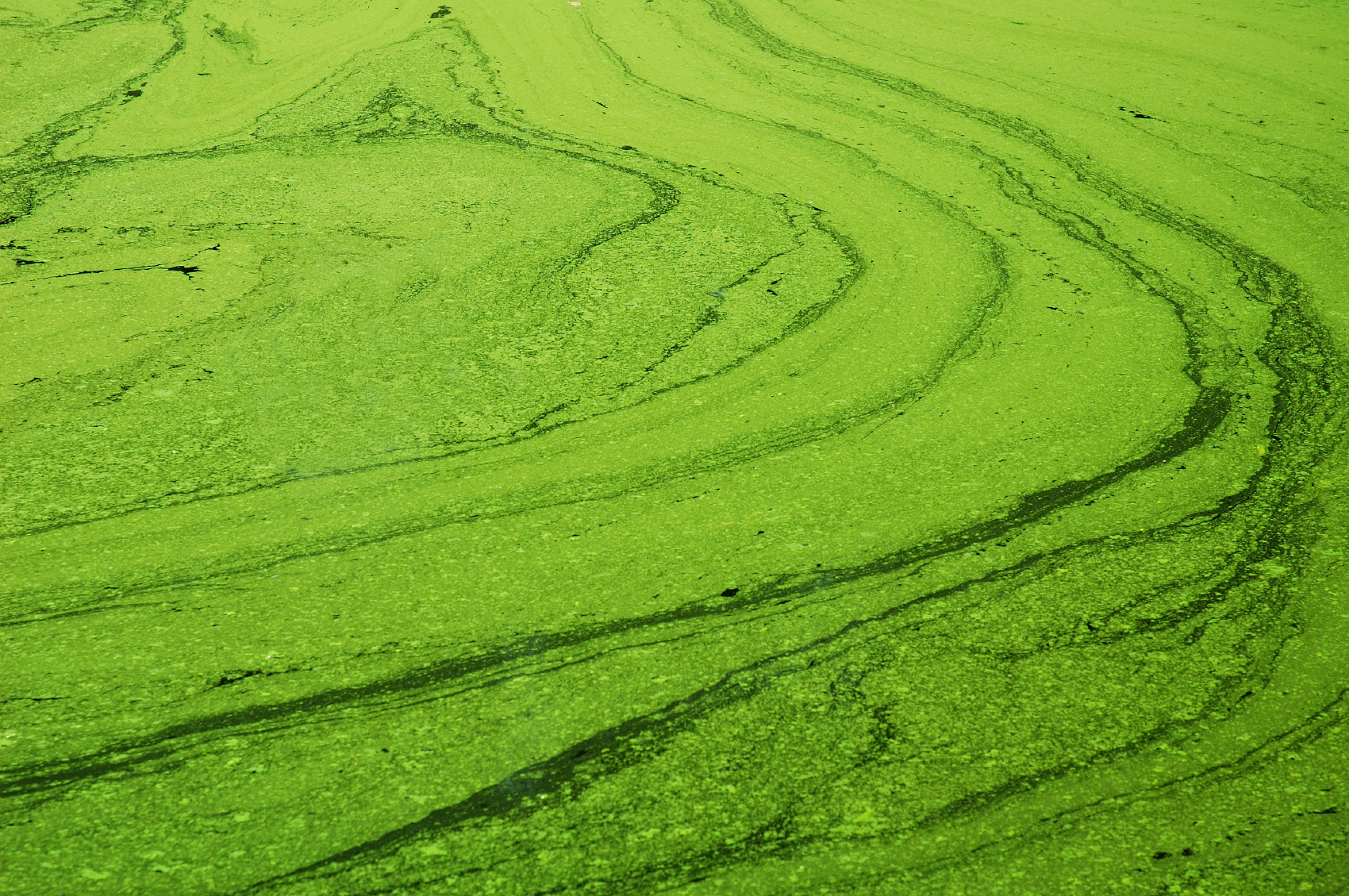 Ethics			  Social Injustices Gender Bias		       Public Policy
Diversity & Inclusivity          Civilization
HUMANITIES INTEGRATION
Other Assignments
Select Readings
Dark Lady of DNA
Flint Drinking Water Crisis
Ford Pinto Case Study
Cadillac Desert
An Inconvenient Truth
Billions in Change
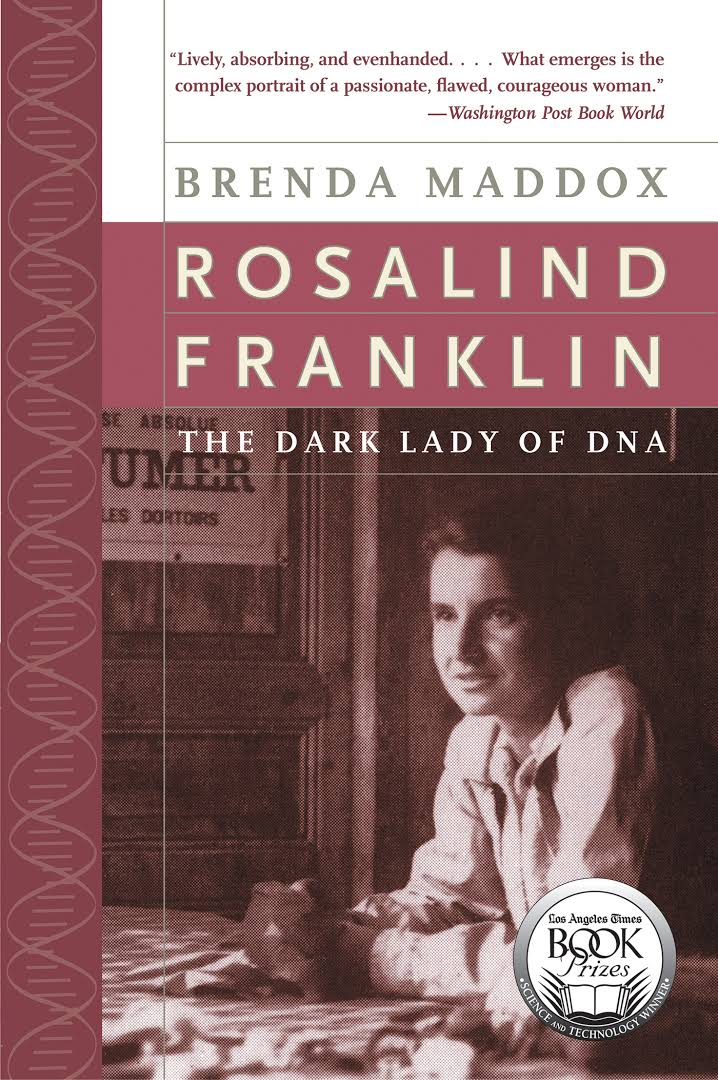 Other Assignments
Movies/Documentaries
Water Wars
Erin Brockovich
Civil Action
Whale Rider
Bhopal Express
Rabbit Proof Fence
Good Intentions
The Hidden Figures
The Wind Rises
Semester Project
Divide teams and assign a state (USA) or a country
Teams research government, religion, society, culture, resources and the status of science & technology
Teams research how algae can help “Grow the Future” of their assigned community.  They will identify challenges - both scientific and social that can deter use of algae.
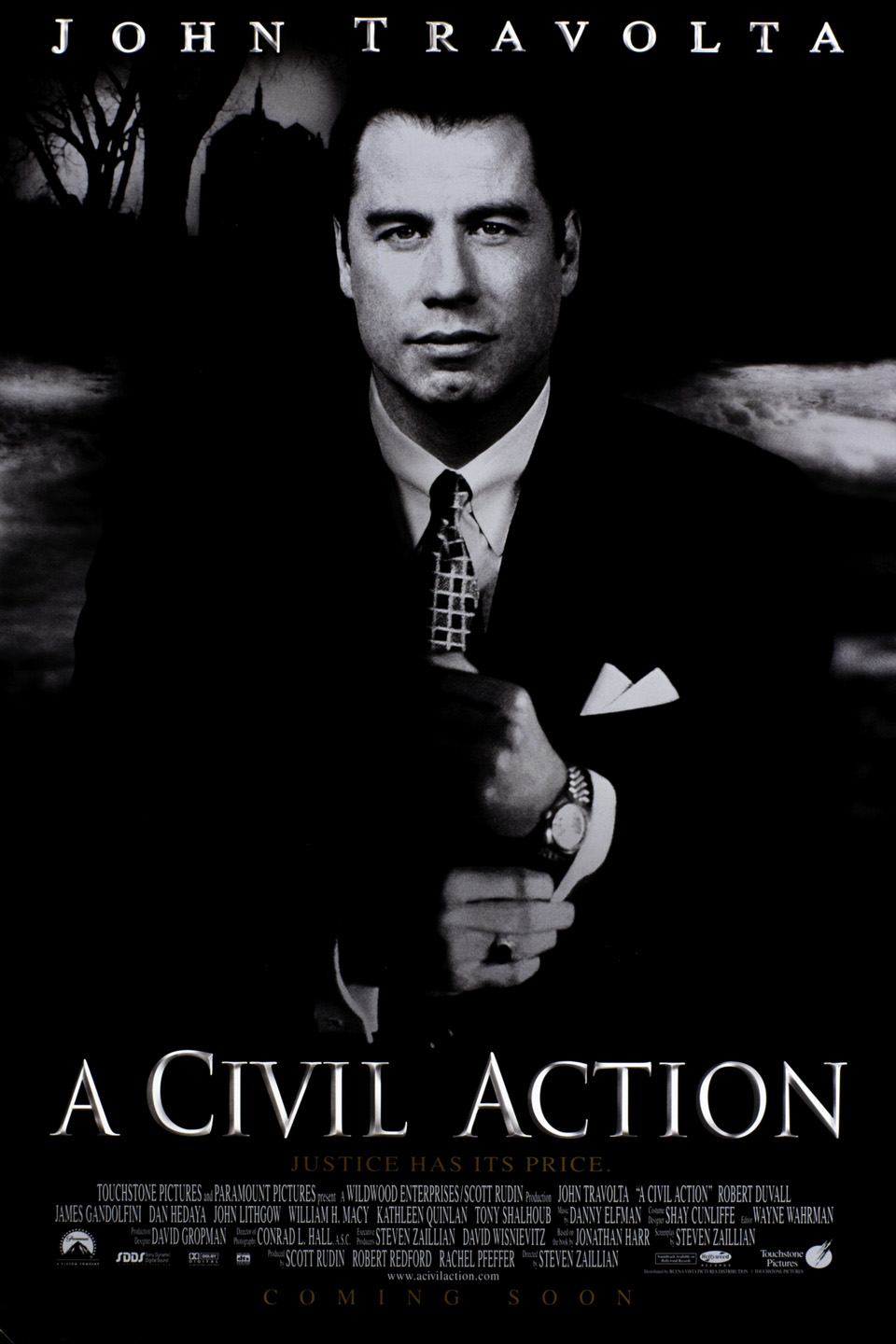 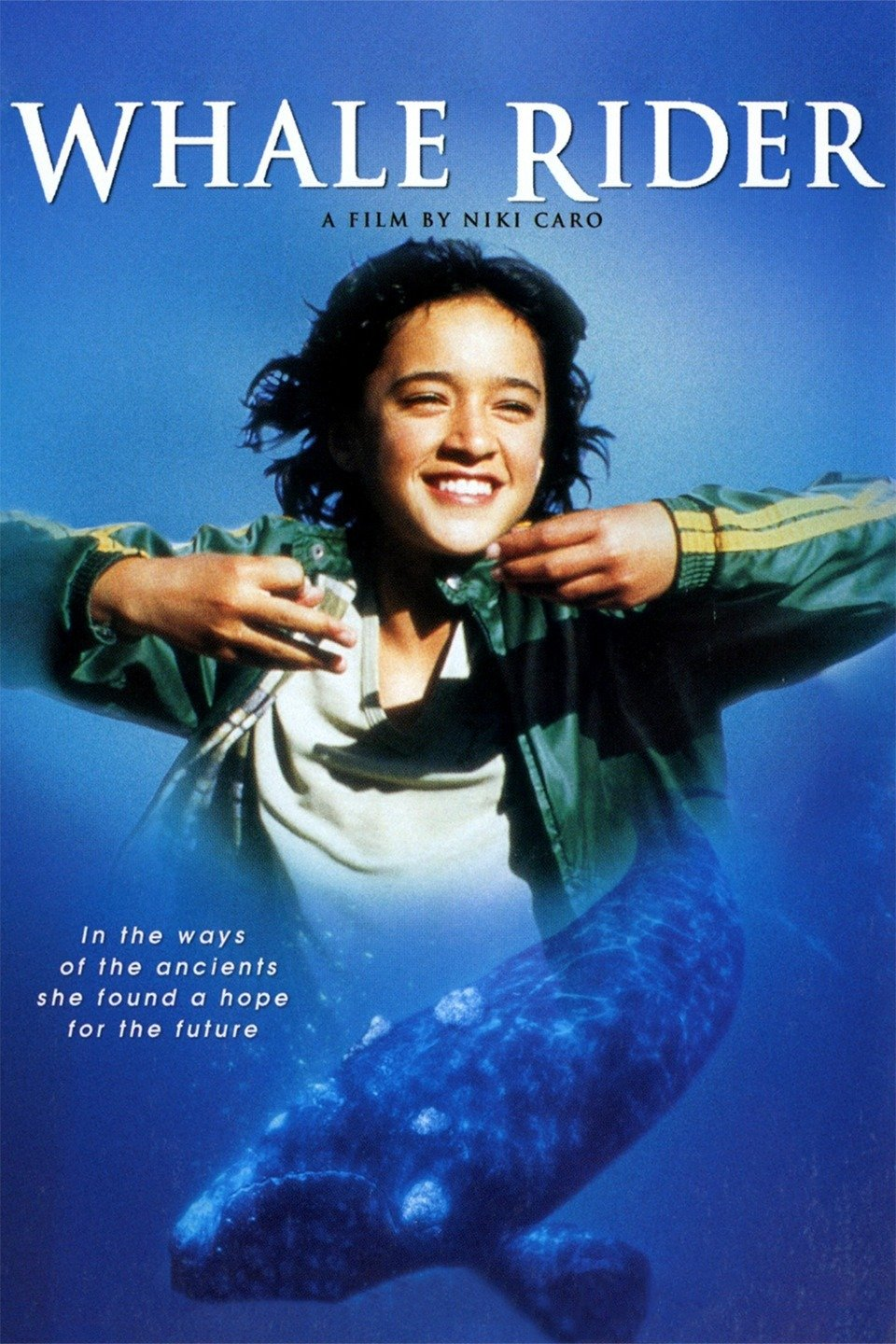 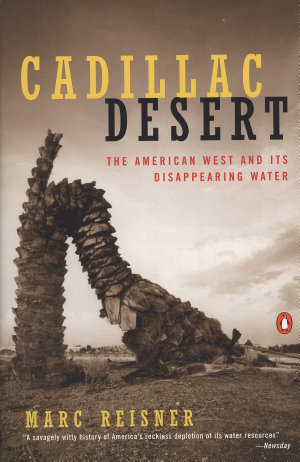 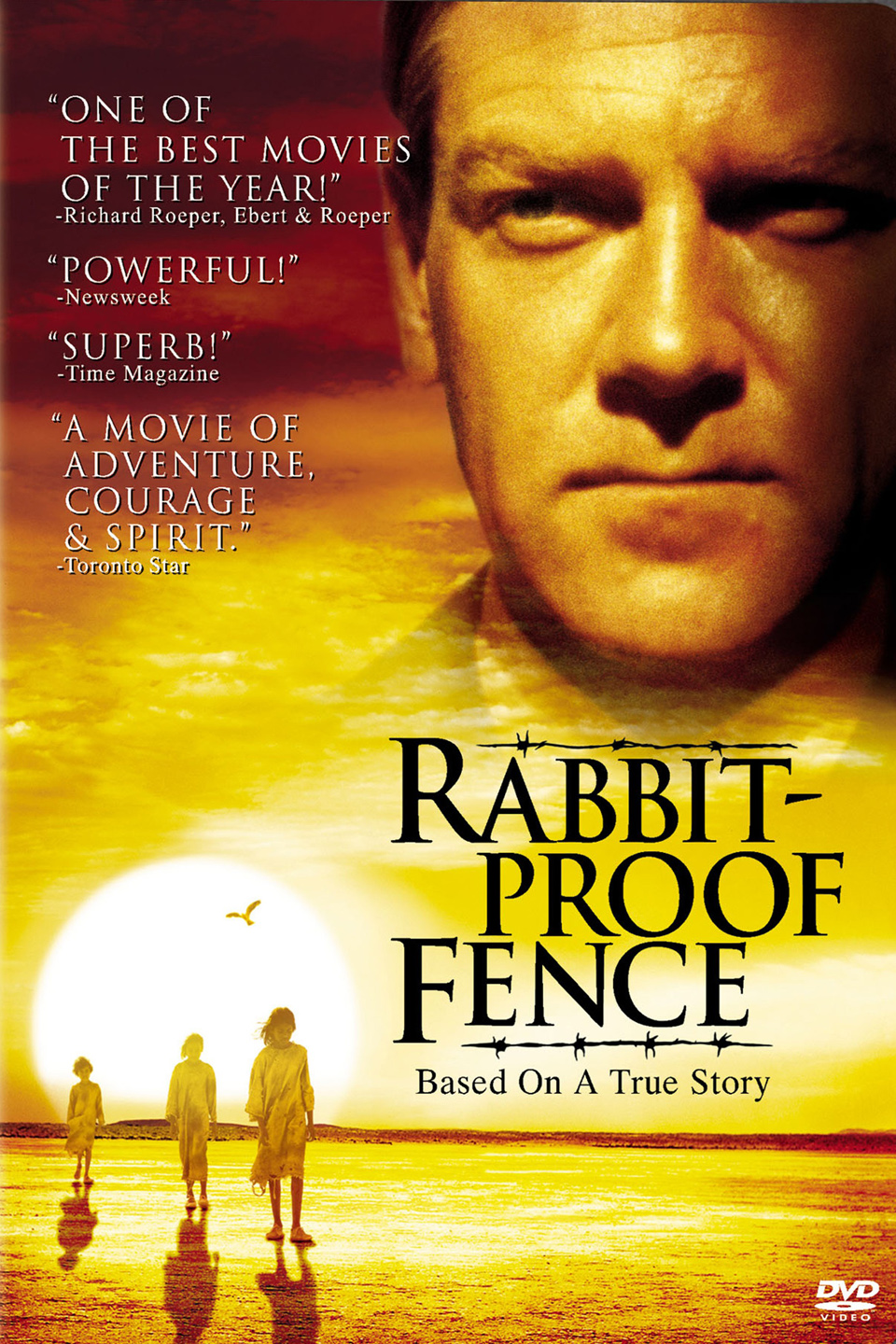 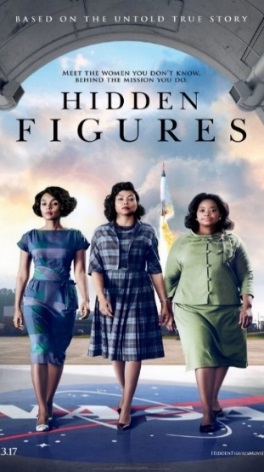 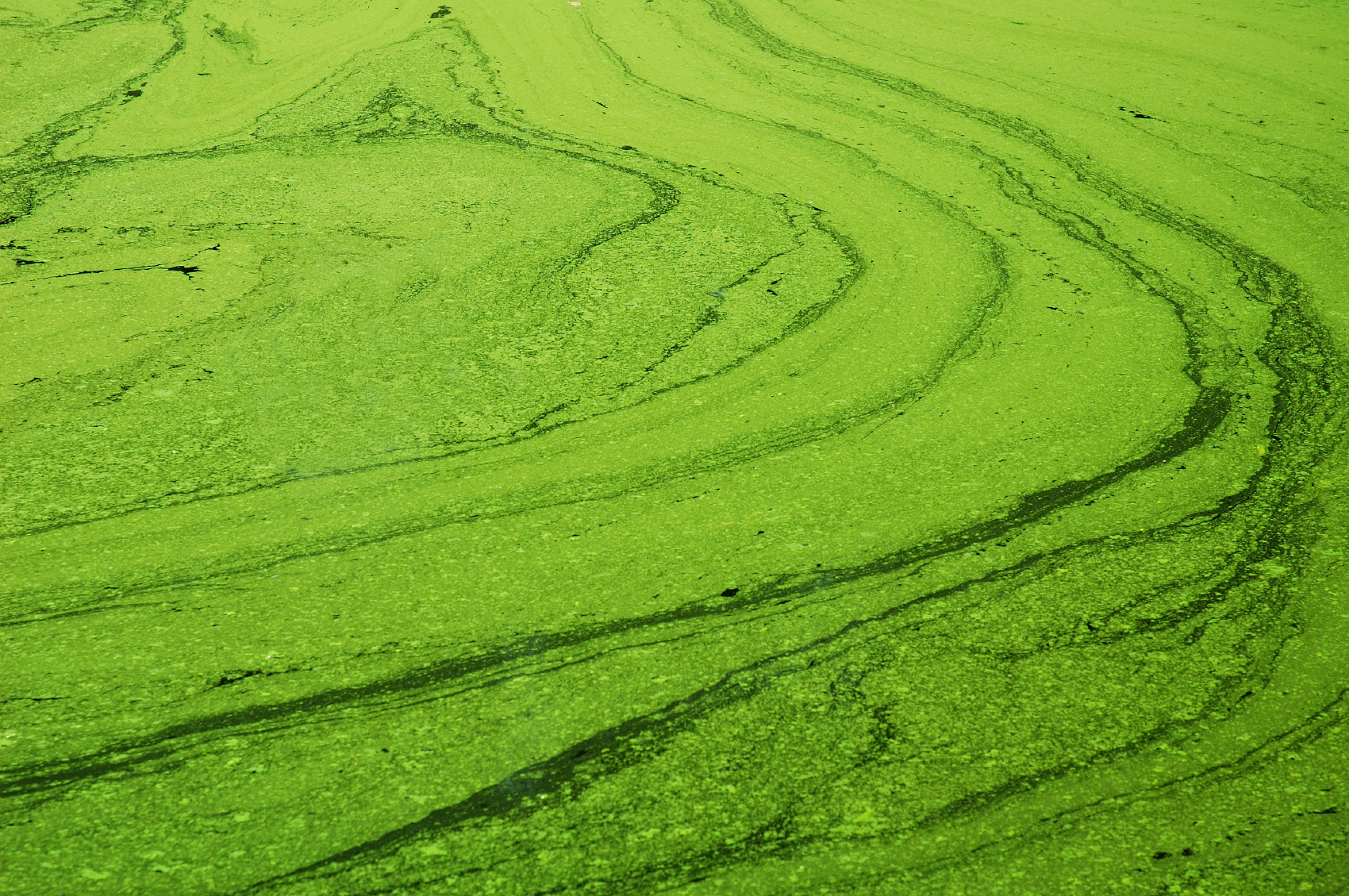 Algae City Game
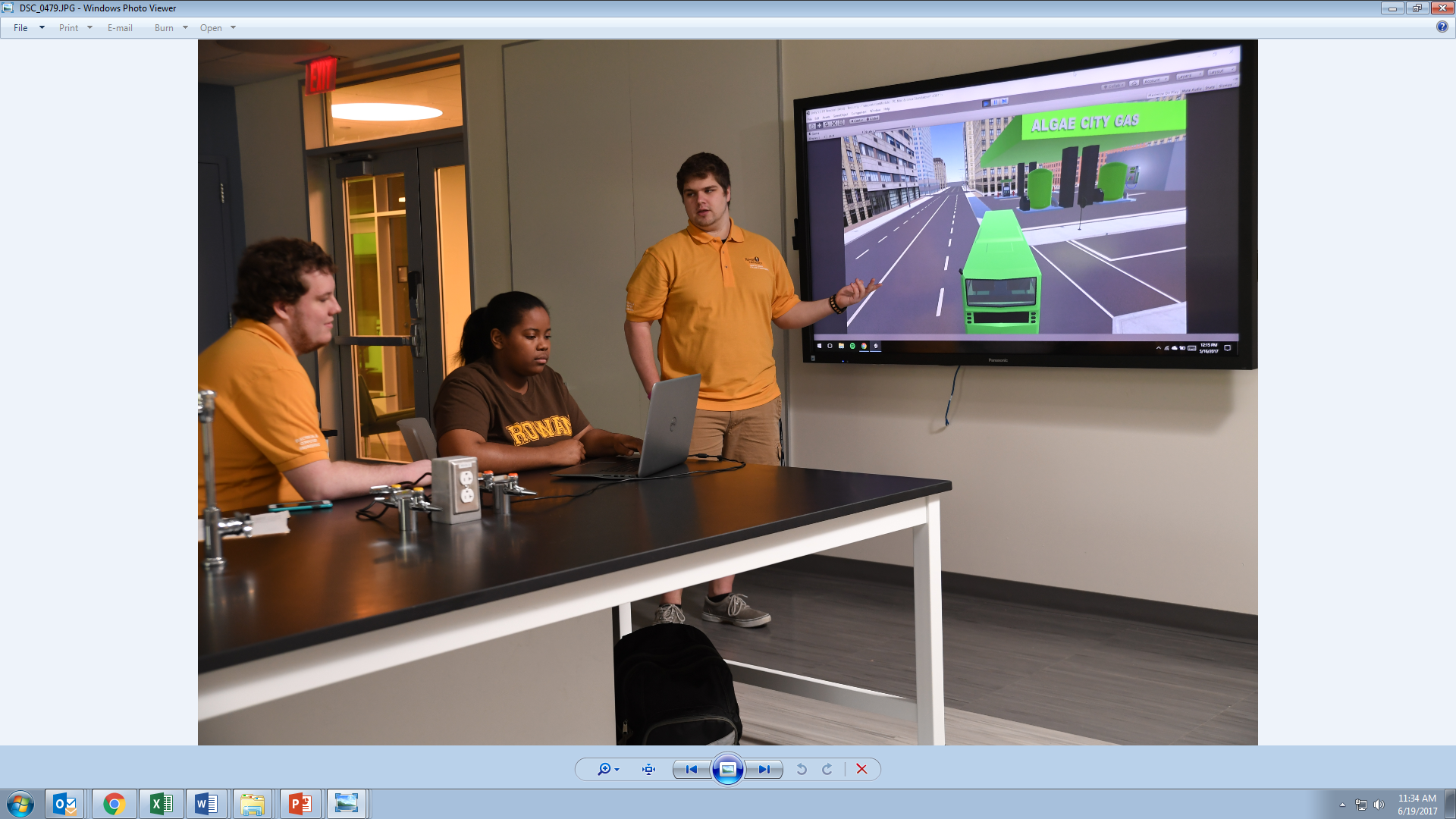 A mixed-reality game series "AlgaeCity" for K-12 students, educators and freshman engineering students is currently under development.
AlgaeCity will allow players to utilize algae for various purposes in the city’s day to day functions, including life cycle analyses of various energy sources in comparison to algae-based biofuels, and carbon footprint calculation of various algae product processes, etc
[Speaker Notes: DENNIS]
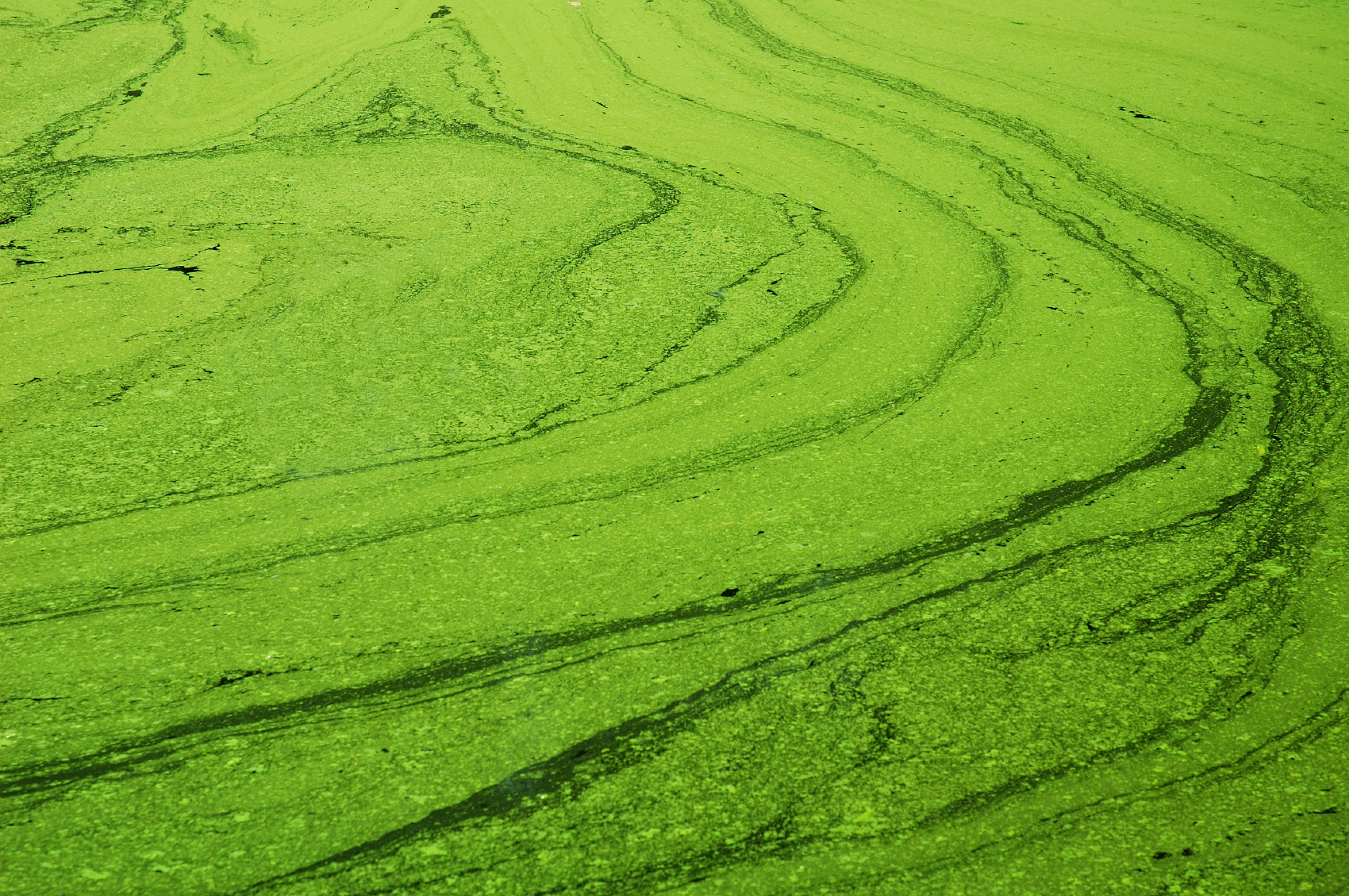 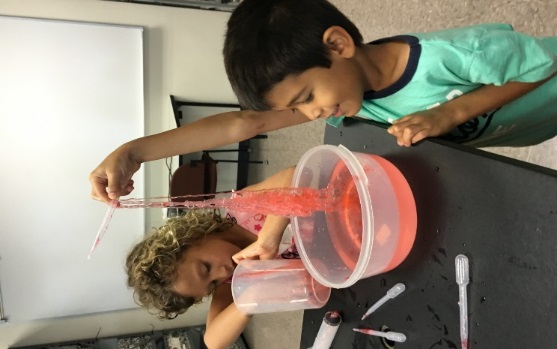 K-12 Outreach
Teacher Training
Middle School Pilot Project


Perfect for project based learning
Easy link between biological sciences & engineering
Cost effective experiments
Hands on visual experiments
Can map activities to the NJ Next Generation Science Standards
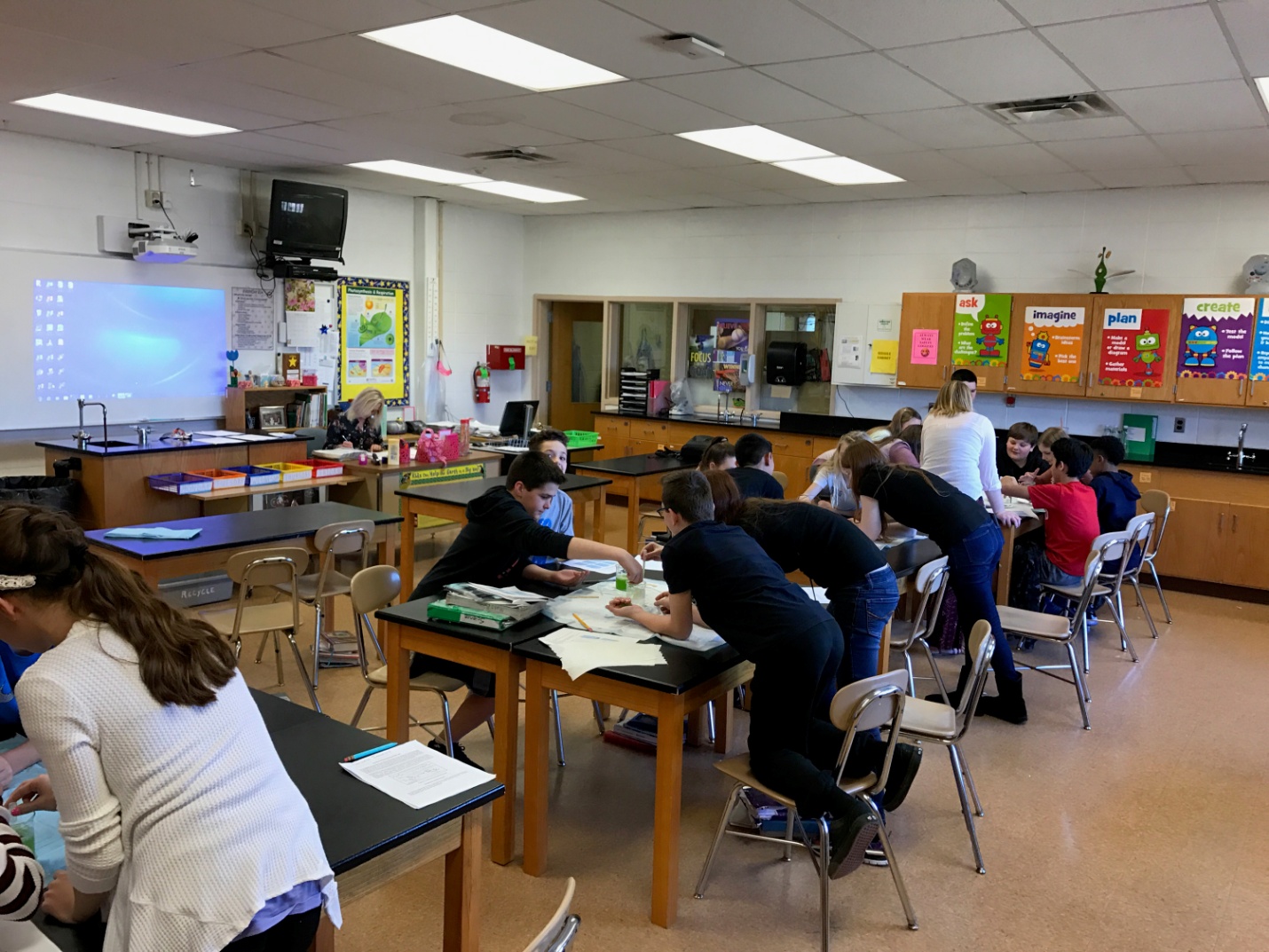 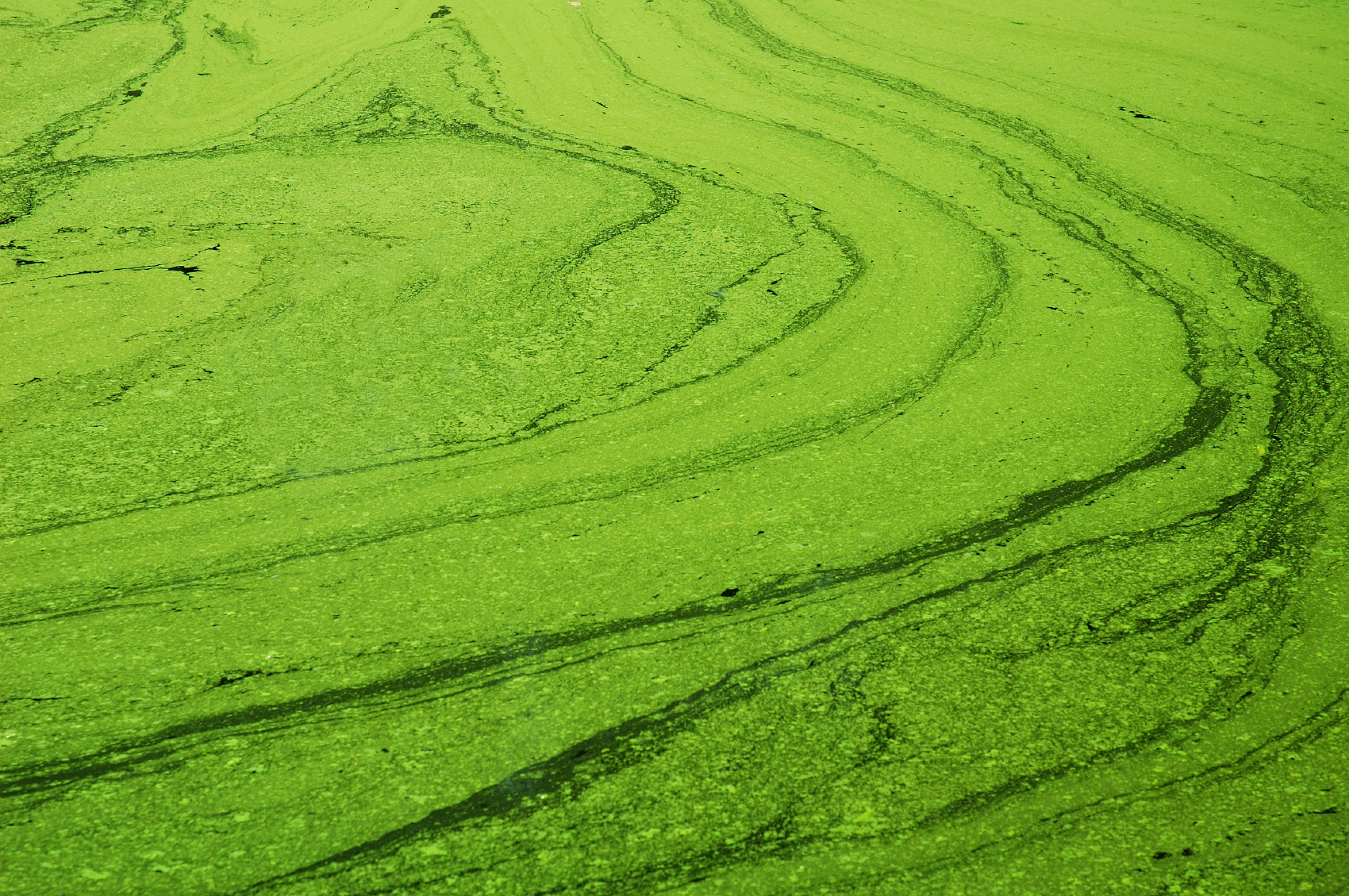 Project Website
Designed to host future experiment outlines
Video tutorials for laboratories
A place students can go to find fun and interesting supplementary material


http://users.rowan.edu/~jahan/sophclinic/slides/algaegrows.html

http://users.rowan.edu/~jahan/hunter/algae_workshop/algae_resources.htm
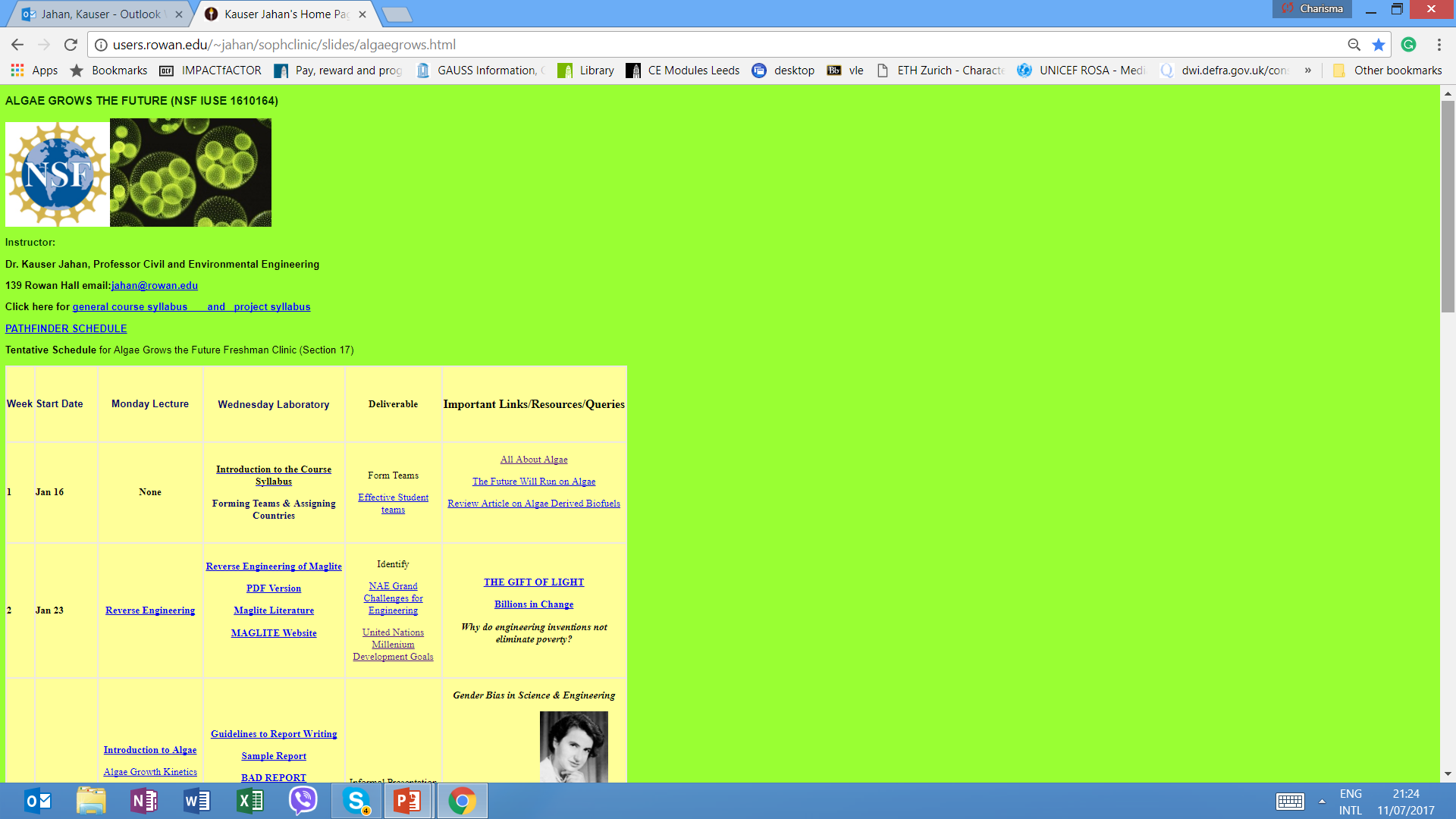 [Speaker Notes: Patrica]
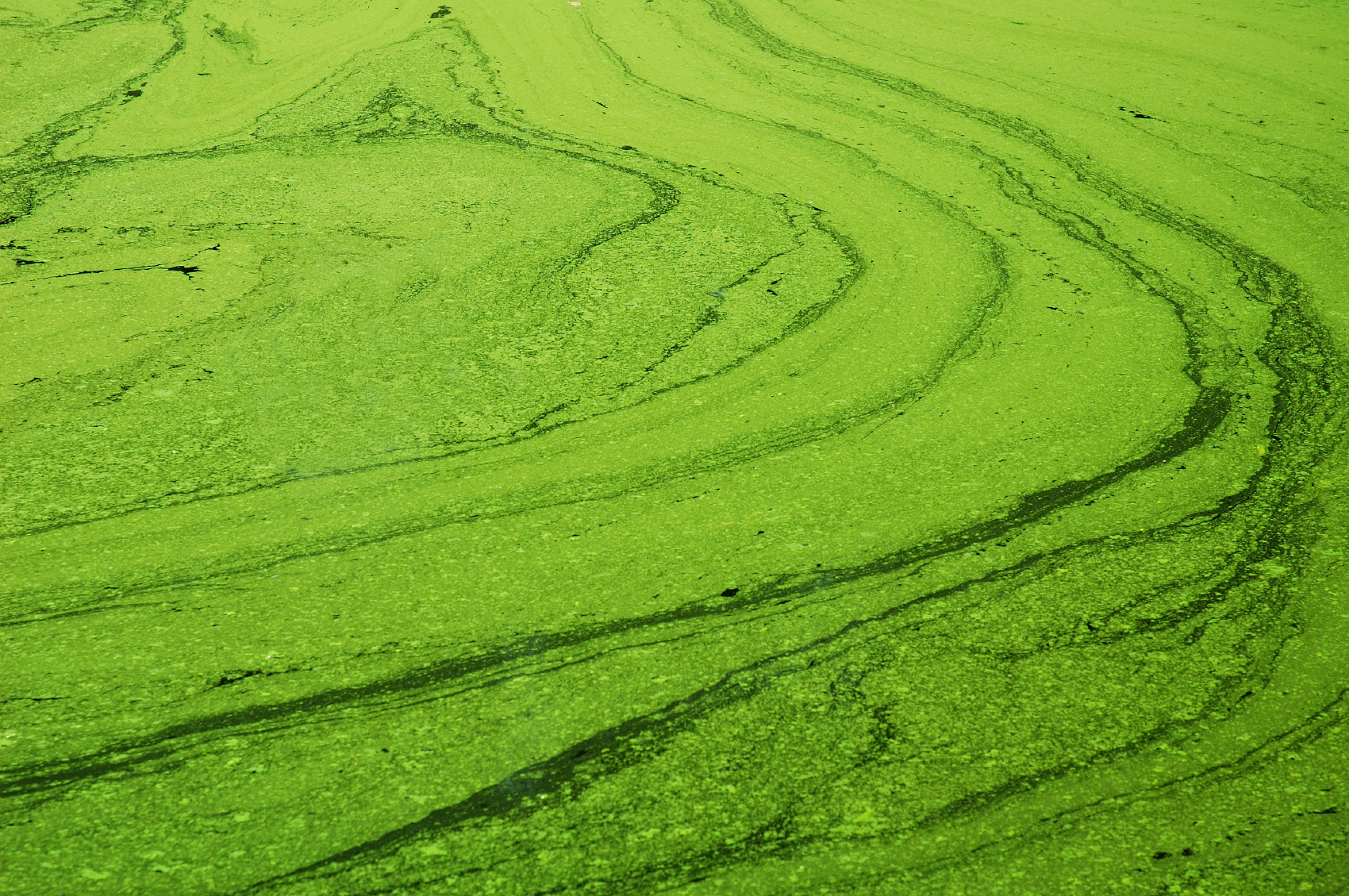 Conclusions and Future Plans
The Algae Grows the Future project offers a curriculum that can be easily implemented in freshman engineering courses.
Elements of the project can also be easily adapted for K-12 students and educators to promote engineering as a career choice. 
Activities are cost effective.
Students can learn about all branches of engineering and the social sciences while strengthening the skills required for scientific inquiry and experimentation.
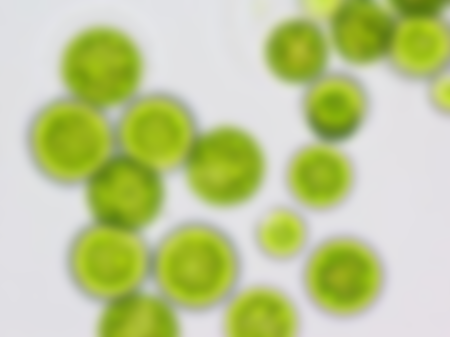 ACKNOWLEDGEMENTS
NSF: IUSE 1610164
CAS at Adventure Aquarium
Rowan University Students/Faculty
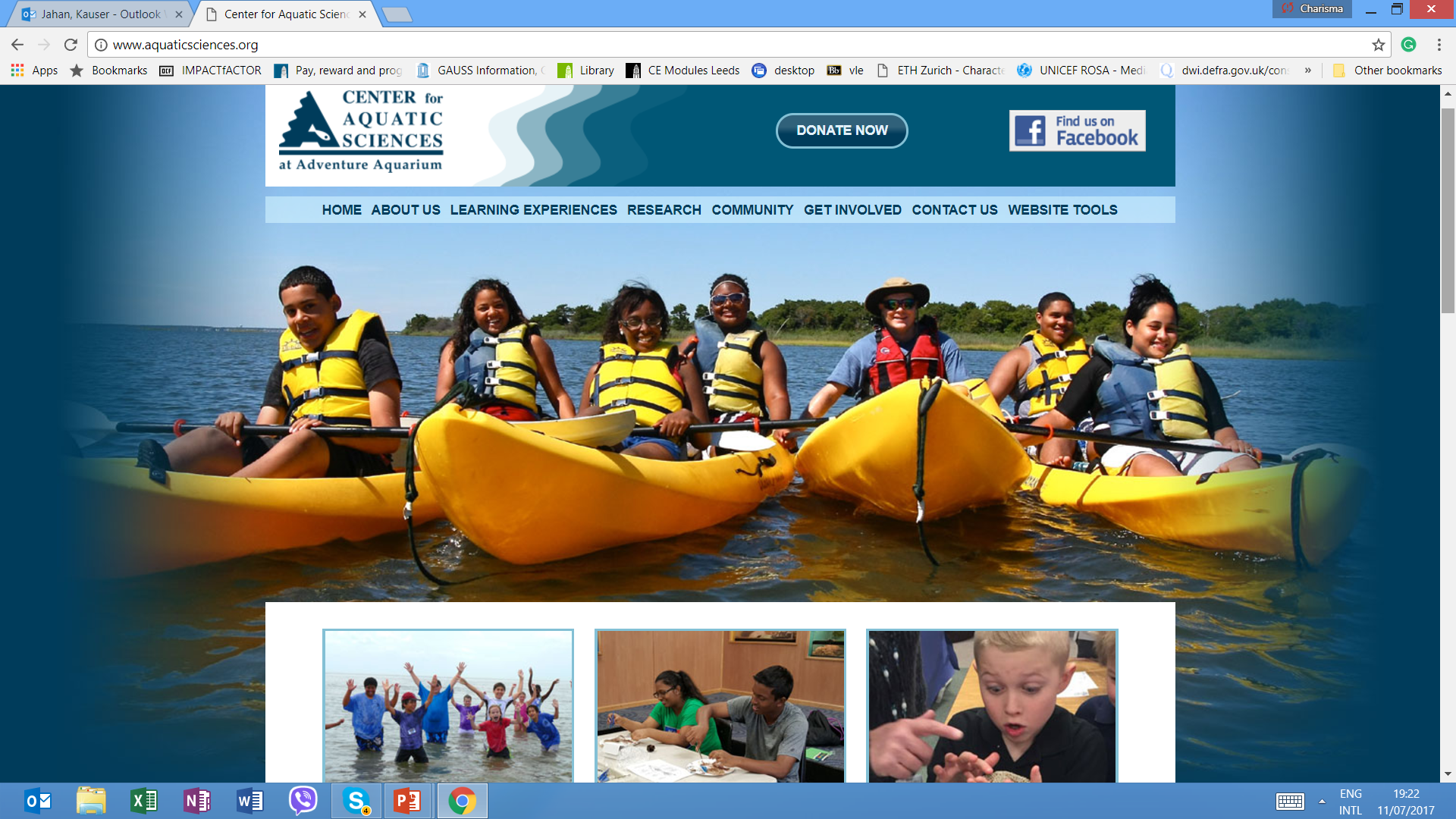 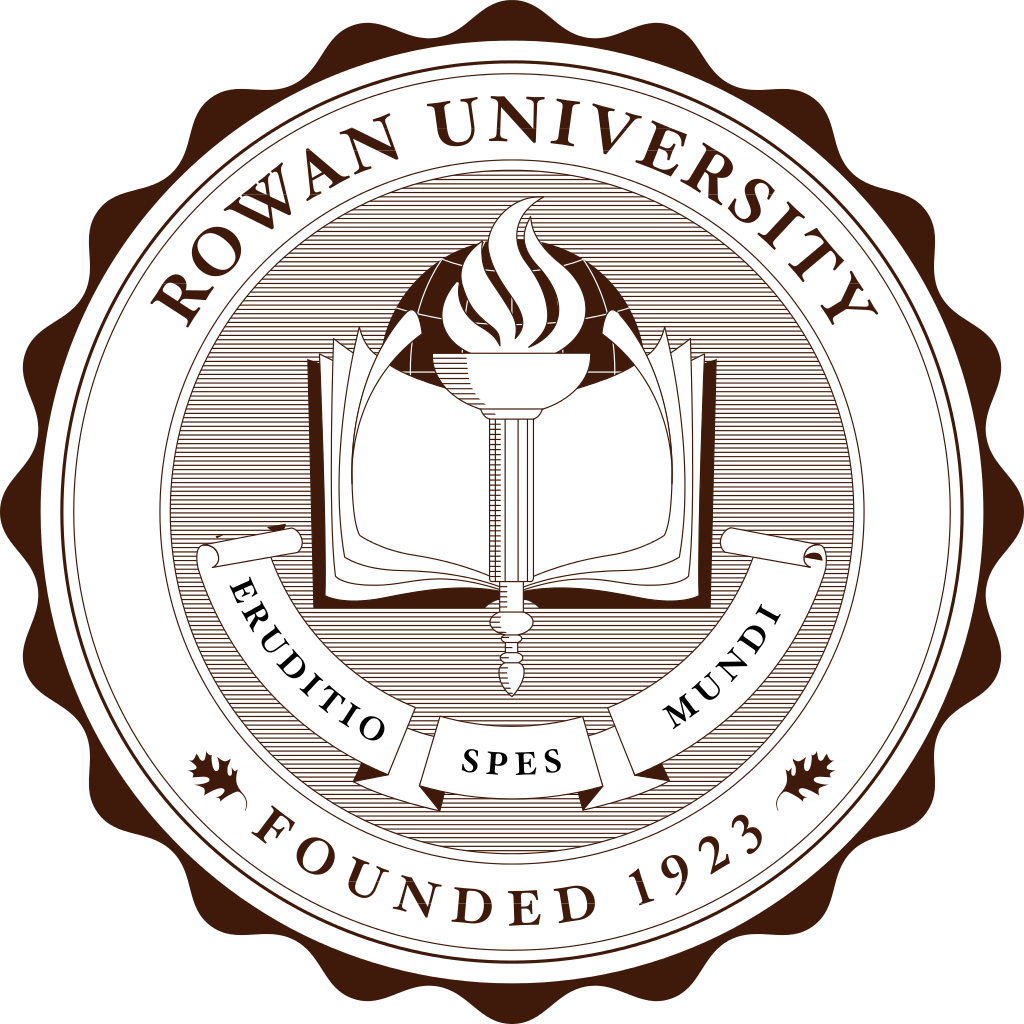 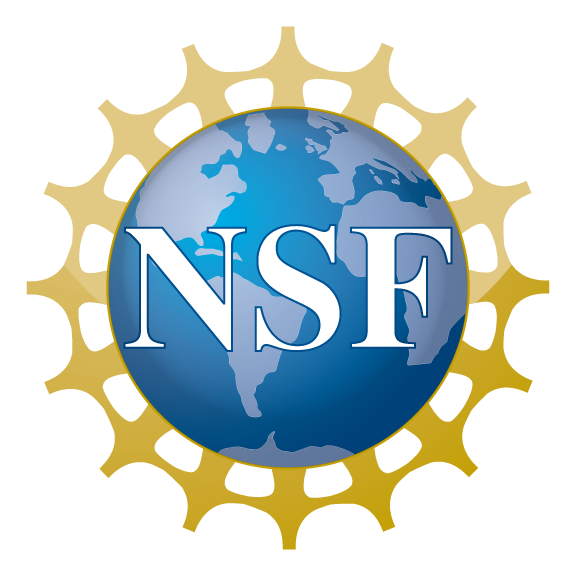